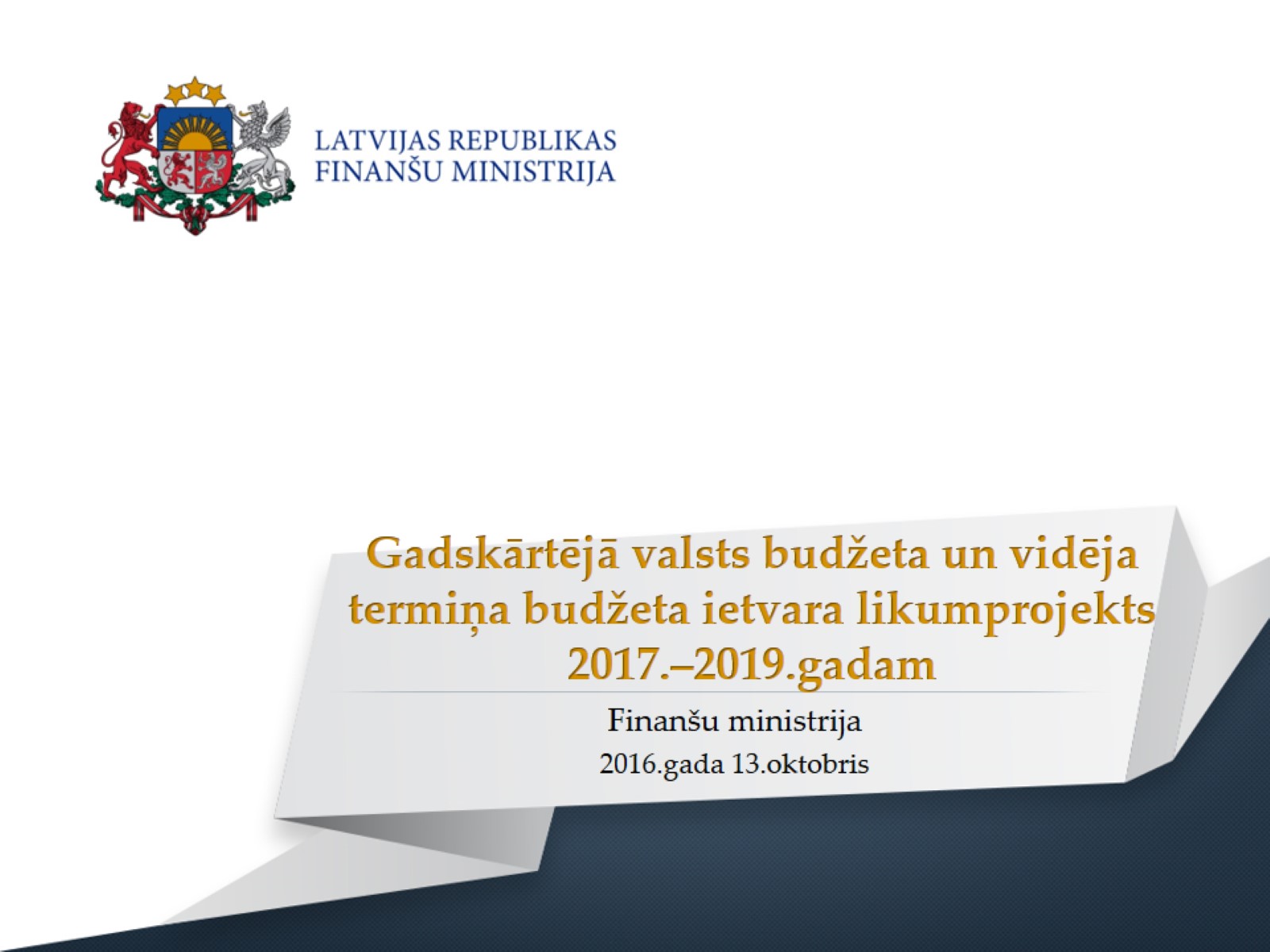 Gadskārtējā valsts budžeta un vidēja termiņa budžeta ietvara likumprojekts 2017.–2019.gadam
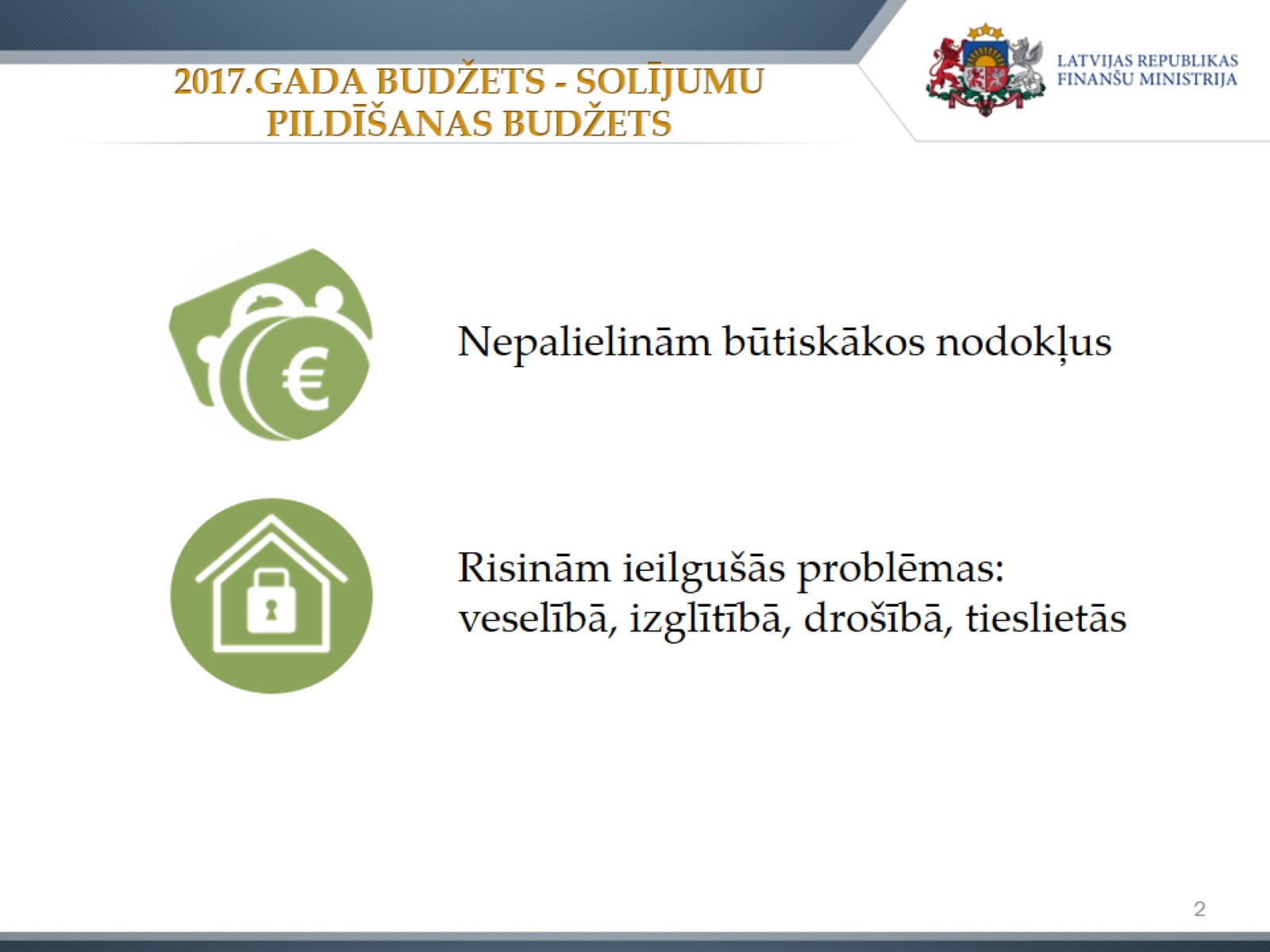 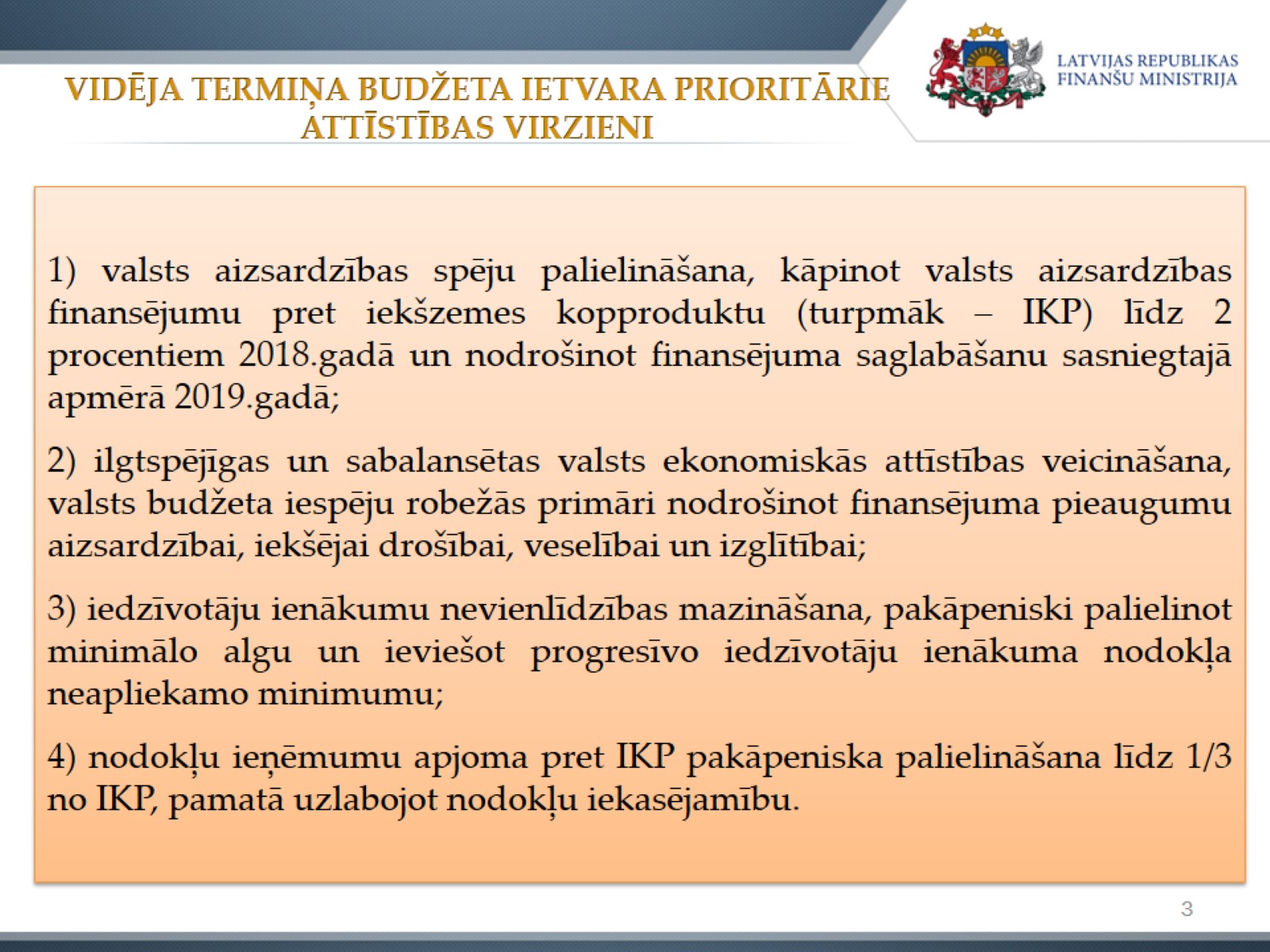 VIDĒJA TERMIŅA BUDŽETA IETVARA PRIORITĀRIE ATTĪSTĪBAS VIRZIENI
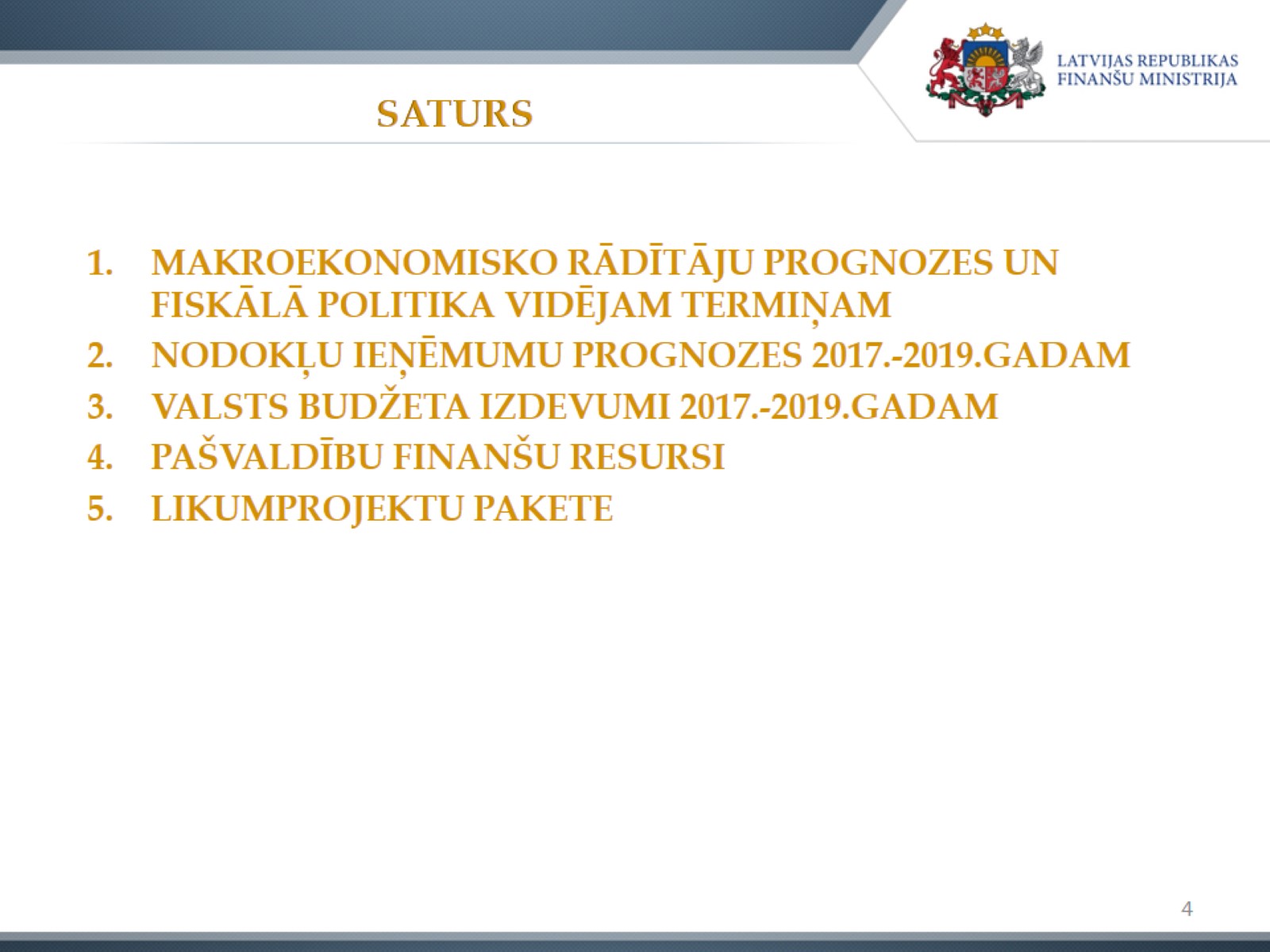 SATURS
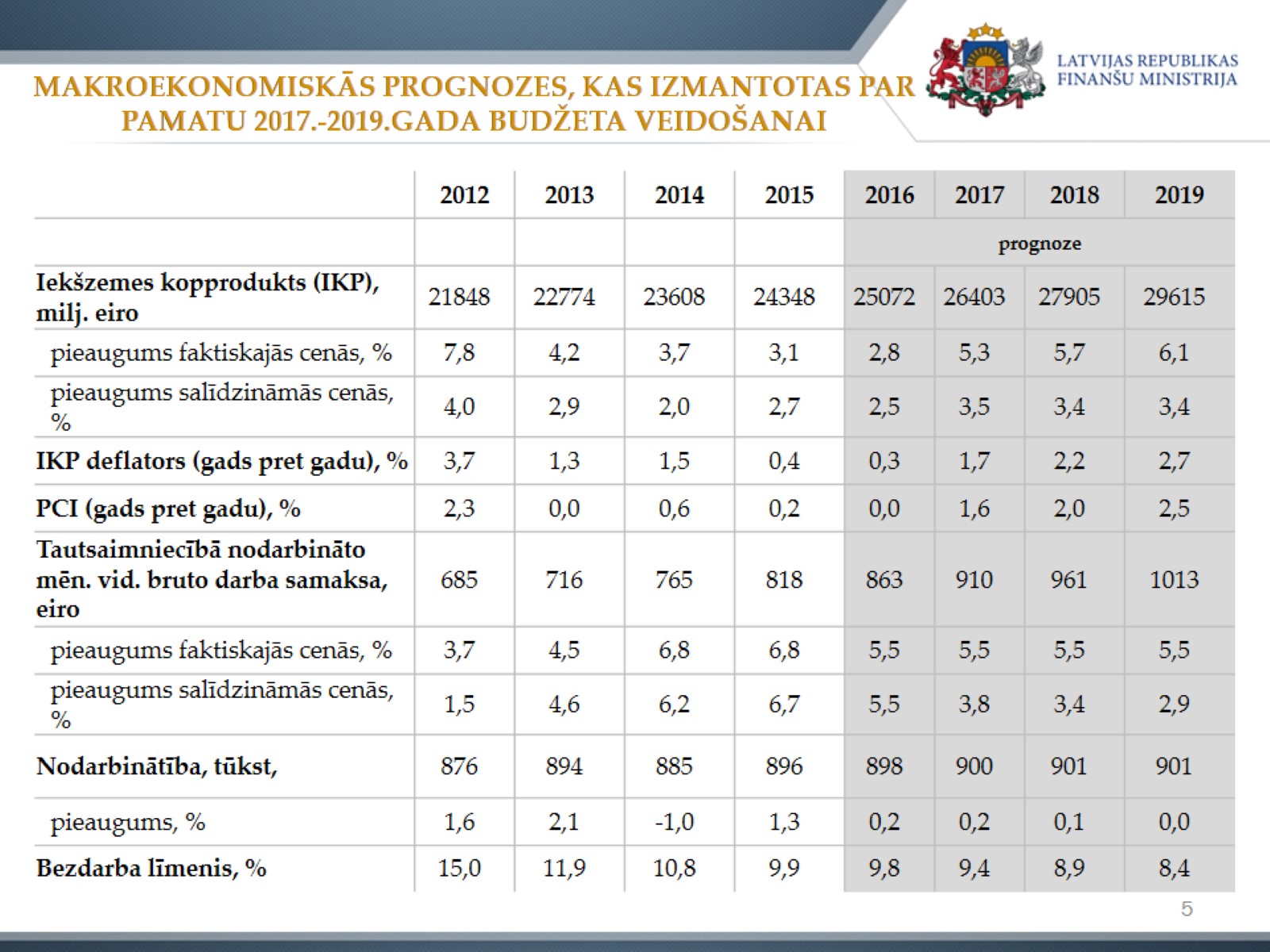 MAKROEKONOMISKĀS PROGNOZES, KAS IZMANTOTAS PAR PAMATU 2017.-2019.GADA BUDŽETA VEIDOŠANAI
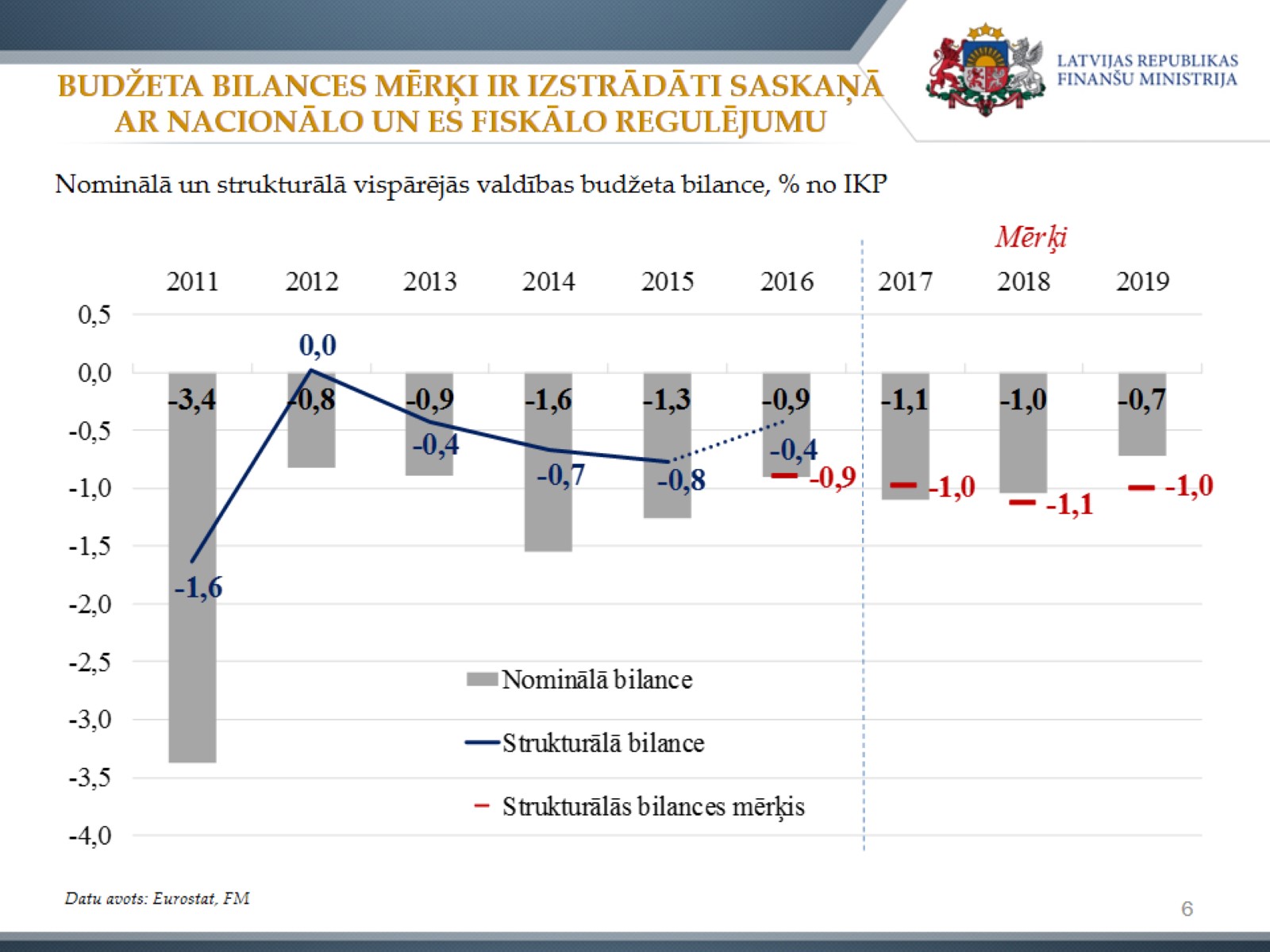 BUDŽETA BILANCES MĒRĶI IR IZSTRĀDĀTI SASKAŅĀAR NACIONĀLO UN ES FISKĀLO REGULĒJUMU
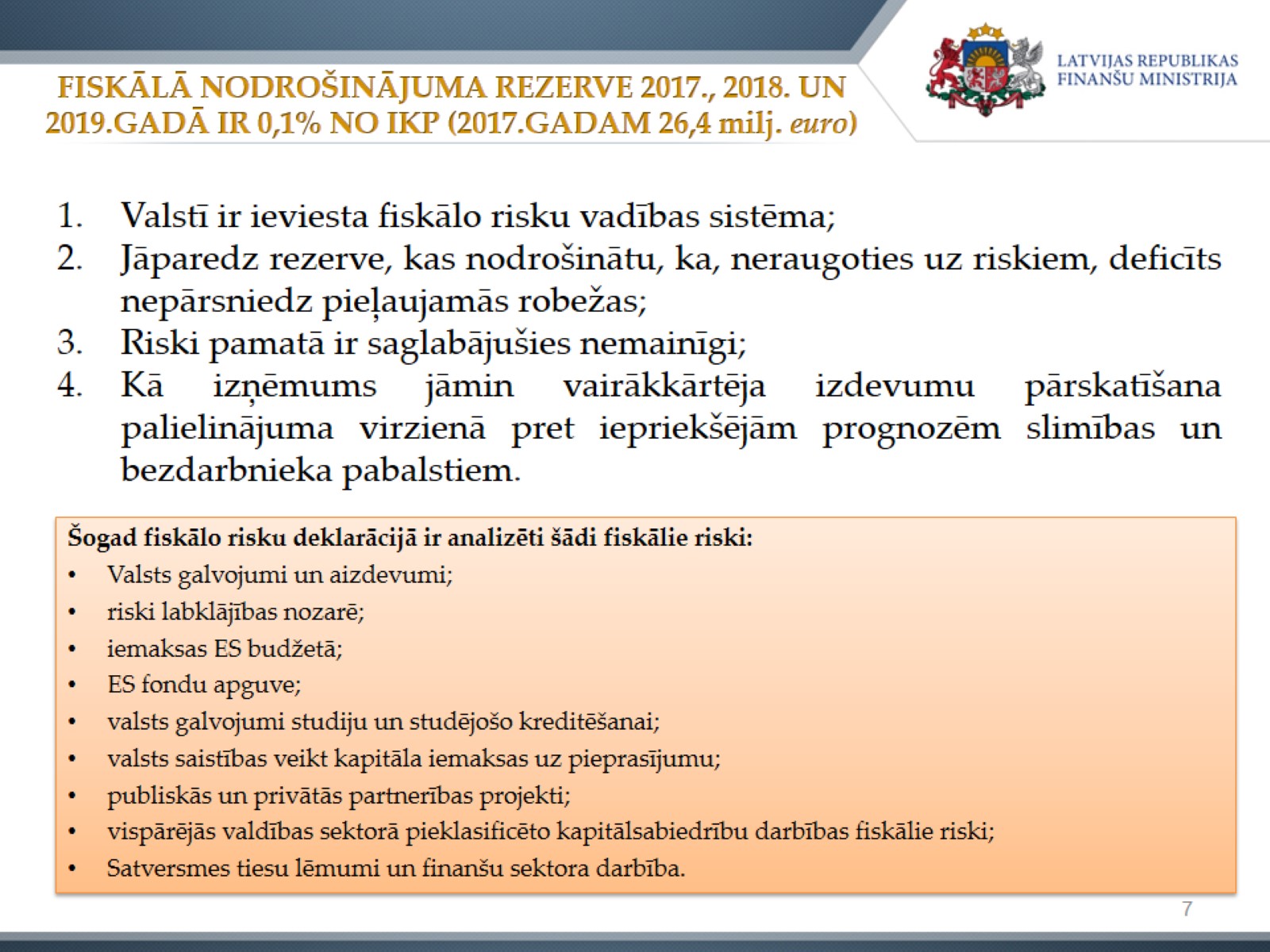 FISKĀLĀ NODROŠINĀJUMA REZERVE 2017., 2018. UN 2019.GADĀ IR 0,1% NO IKP (2017.GADAM 26,4 milj. euro)
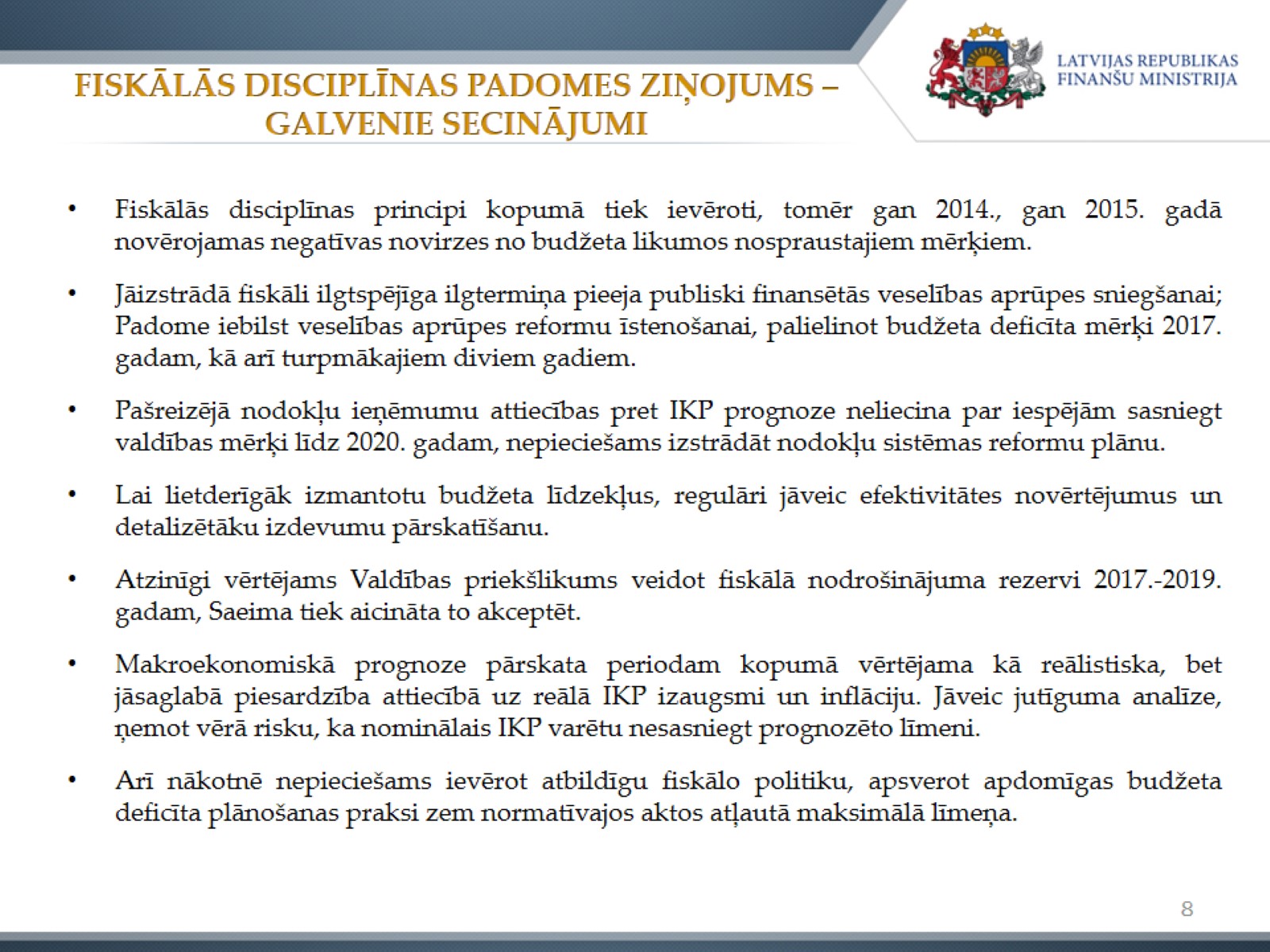 FISKĀLĀS DISCIPLĪNAS PADOMES ZIŅOJUMS – GALVENIE SECINĀJUMI
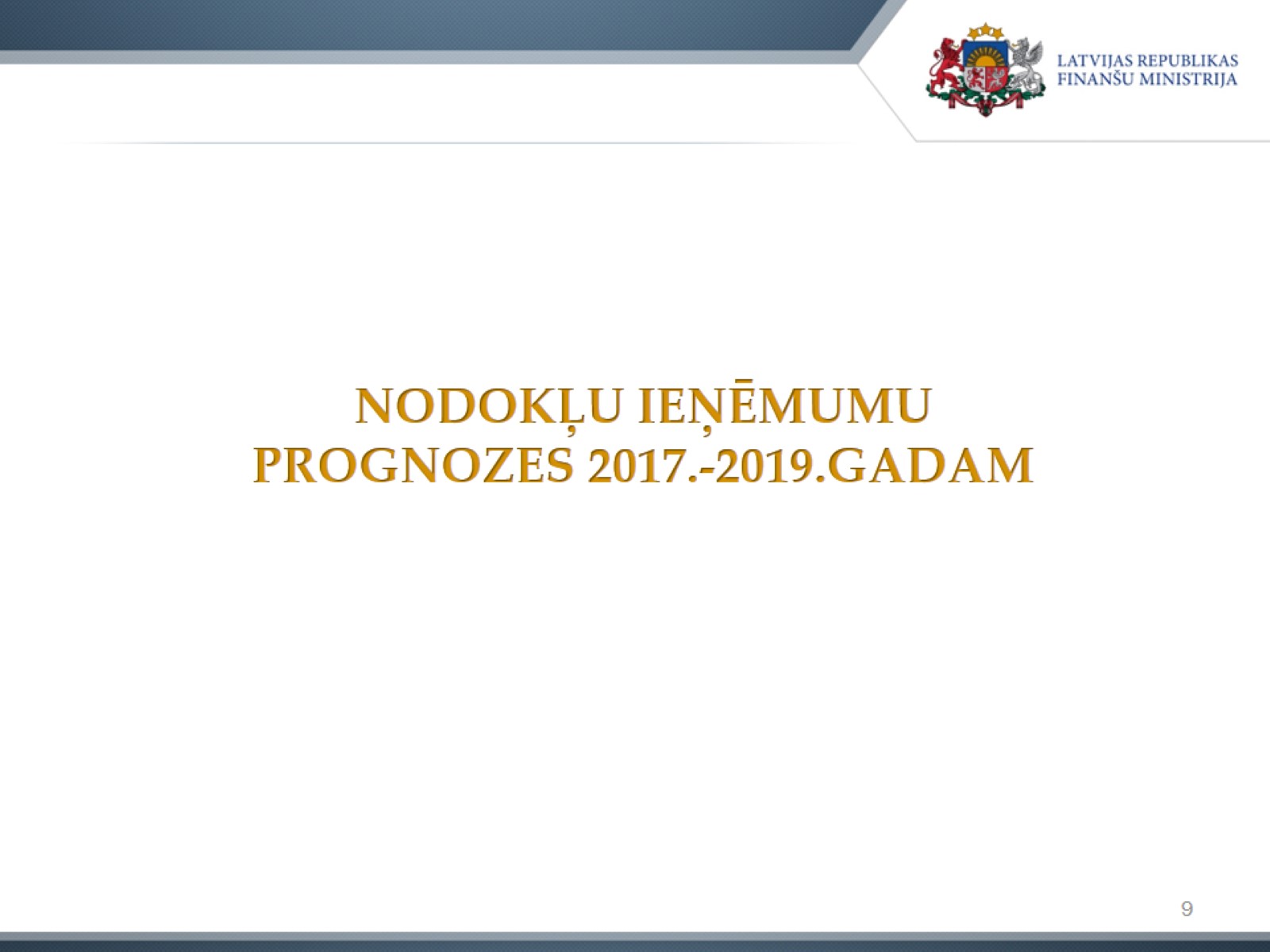 NODOKĻU IEŅĒMUMU PROGNOZES 2017.-2019.GADAM
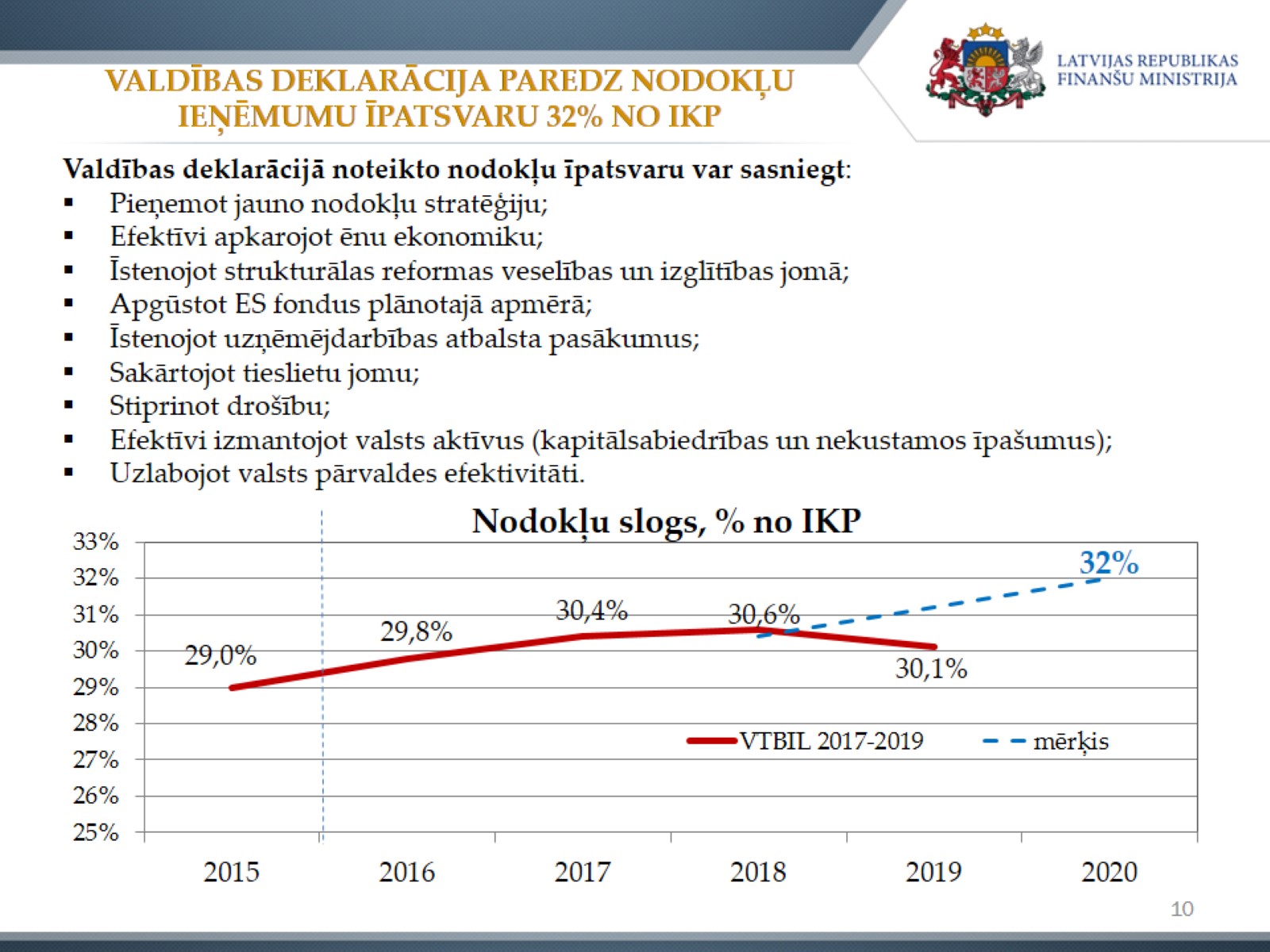 VALDĪBAS DEKLARĀCIJA PAREDZ NODOKĻU IEŅĒMUMU ĪPATSVARU 32% NO IKP
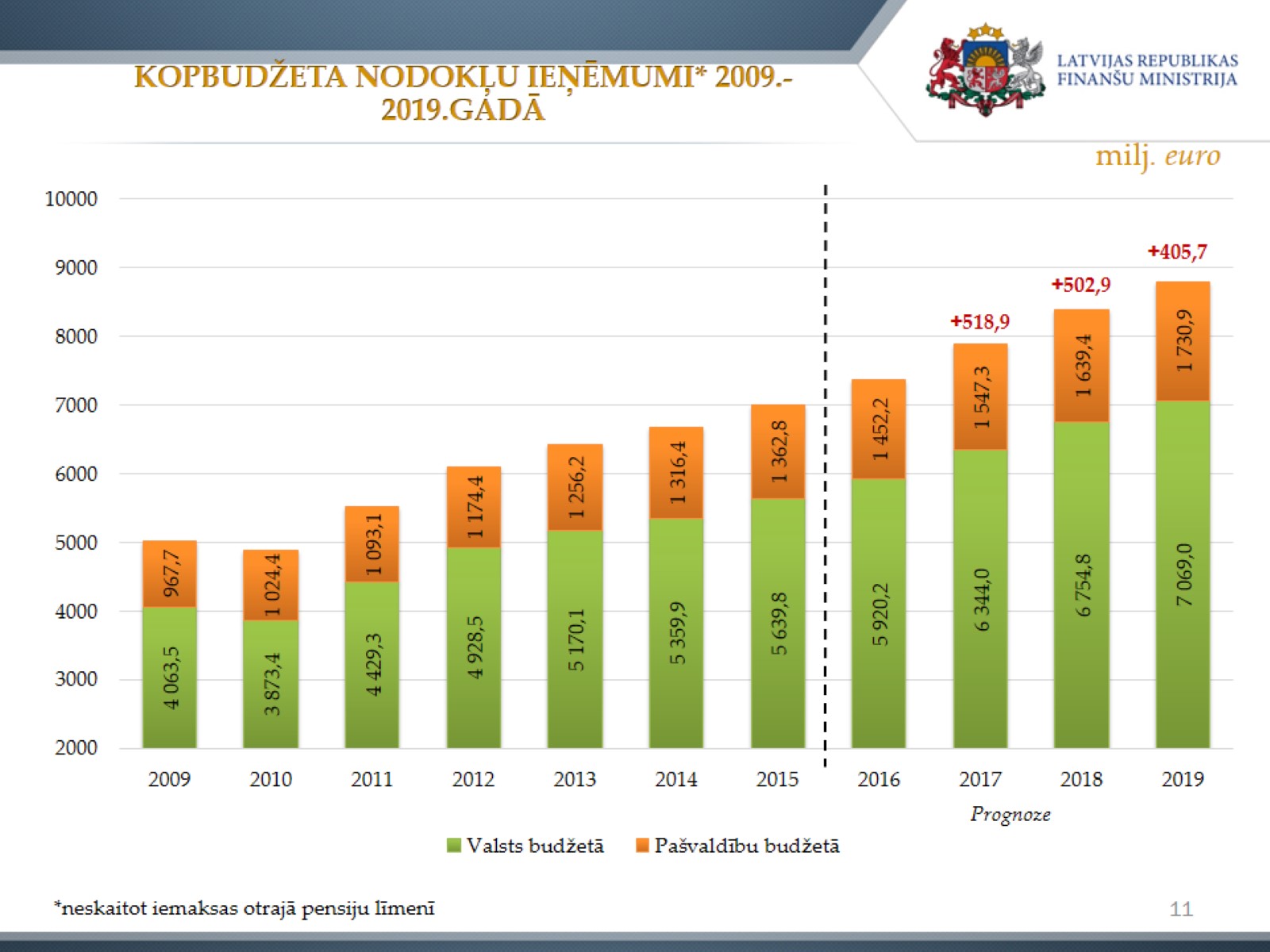 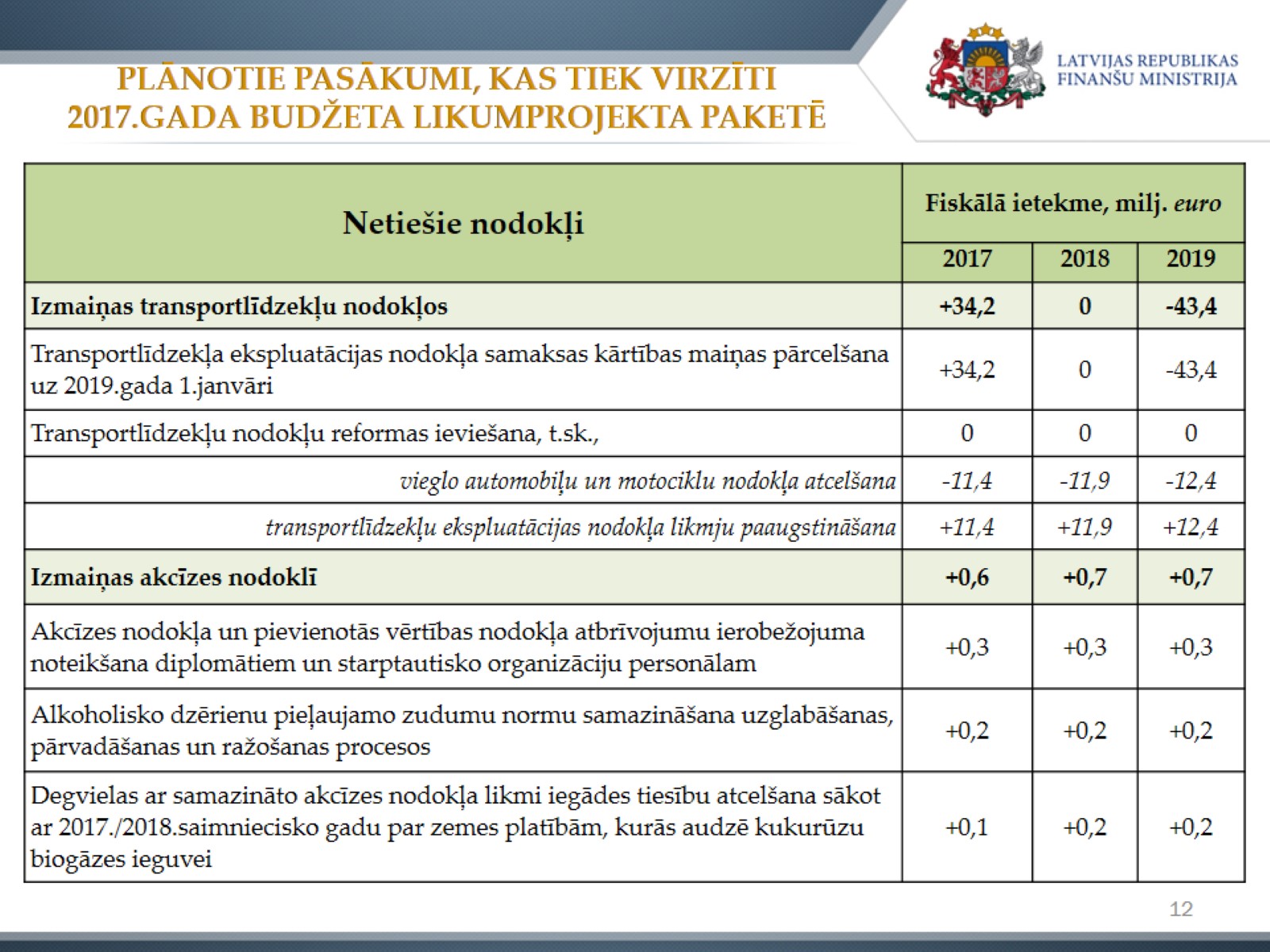 PLĀNOTIE PASĀKUMI, KAS TIEK VIRZĪTI 2017.GADA BUDŽETA LIKUMPROJEKTA PAKETĒ
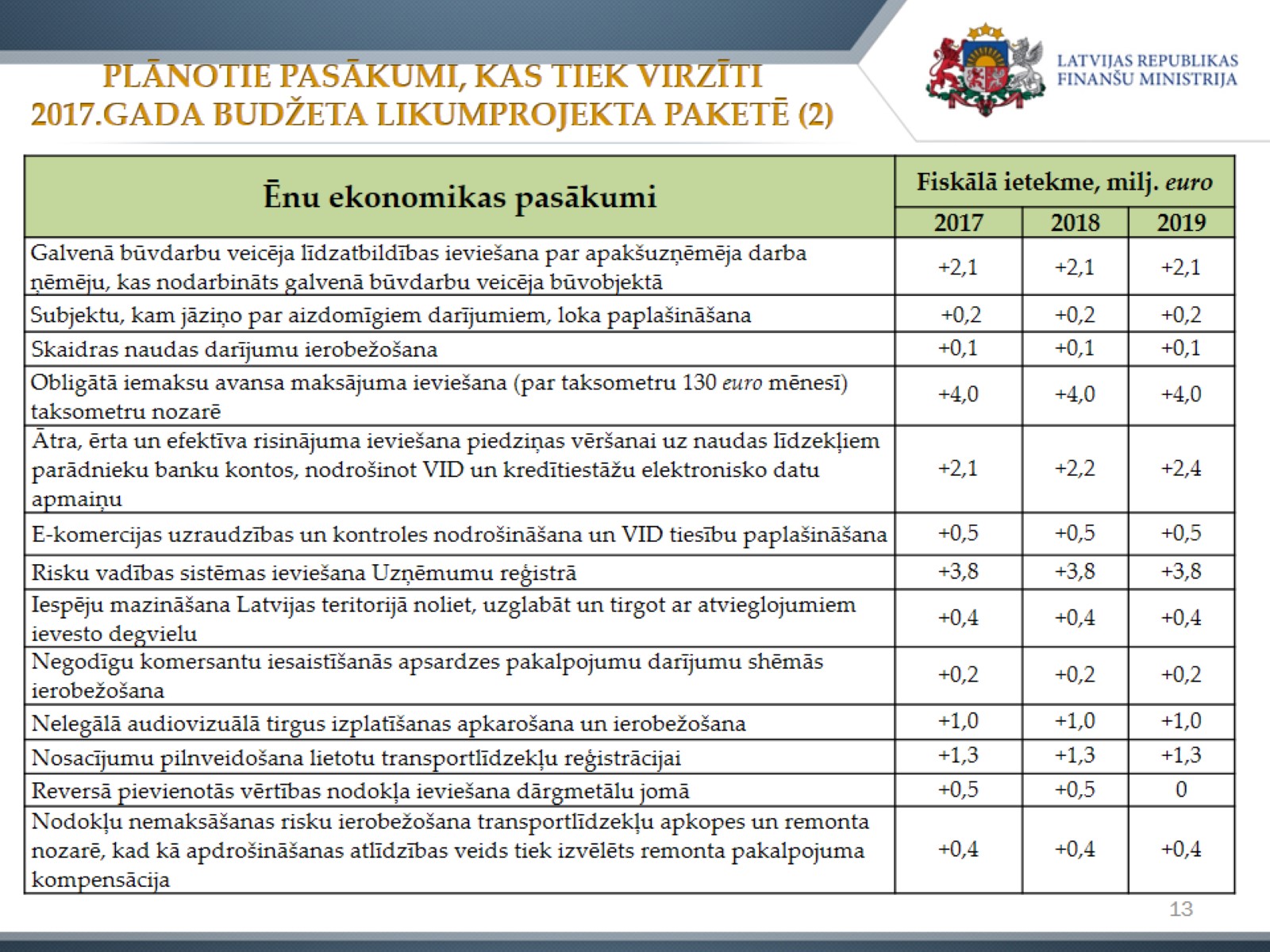 PLĀNOTIE PASĀKUMI, KAS TIEK VIRZĪTI 2017.GADA BUDŽETA LIKUMPROJEKTA PAKETĒ (2)
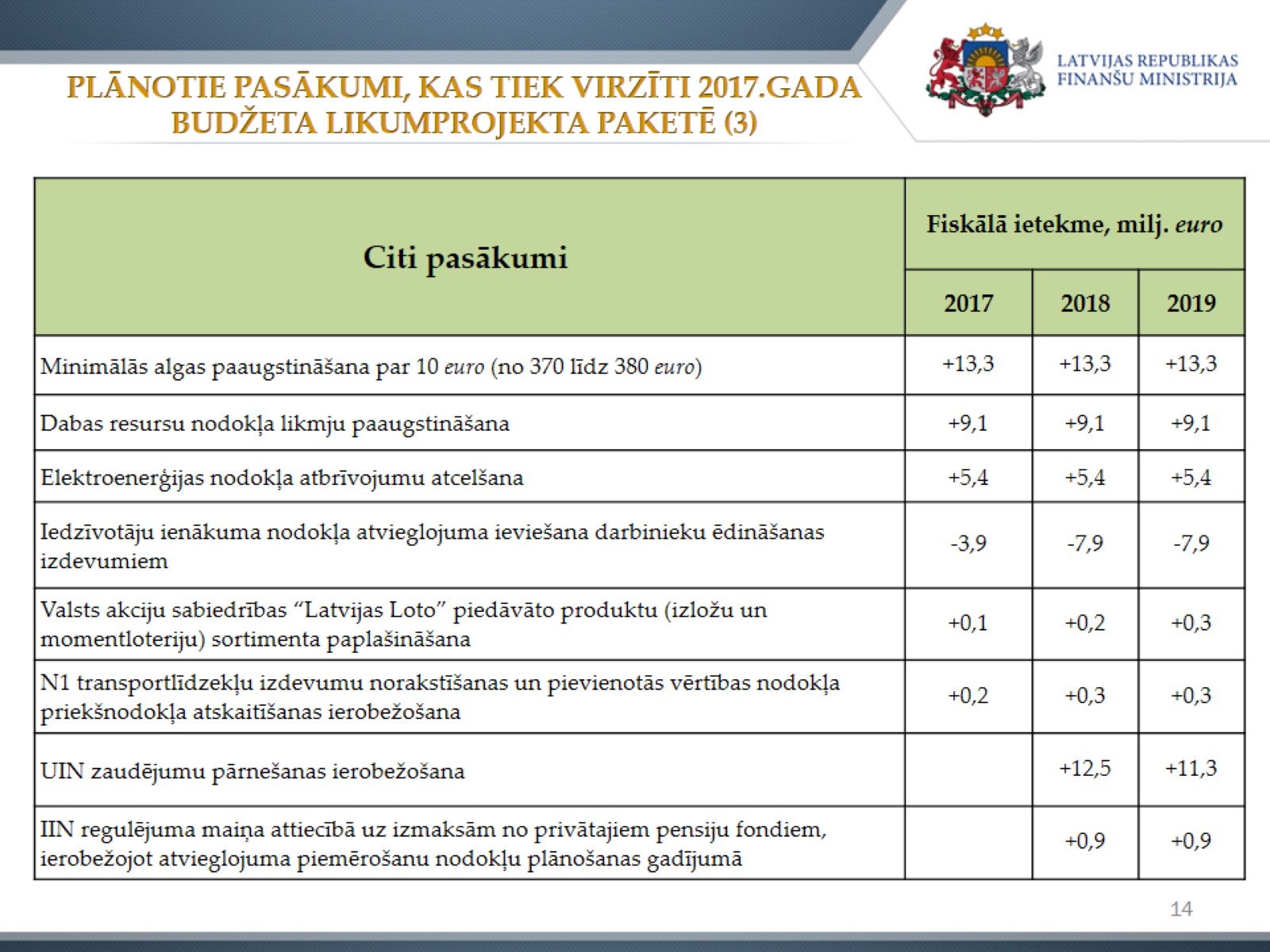 PLĀNOTIE PASĀKUMI, KAS TIEK VIRZĪTI 2017.GADA BUDŽETA LIKUMPROJEKTA PAKETĒ (3)
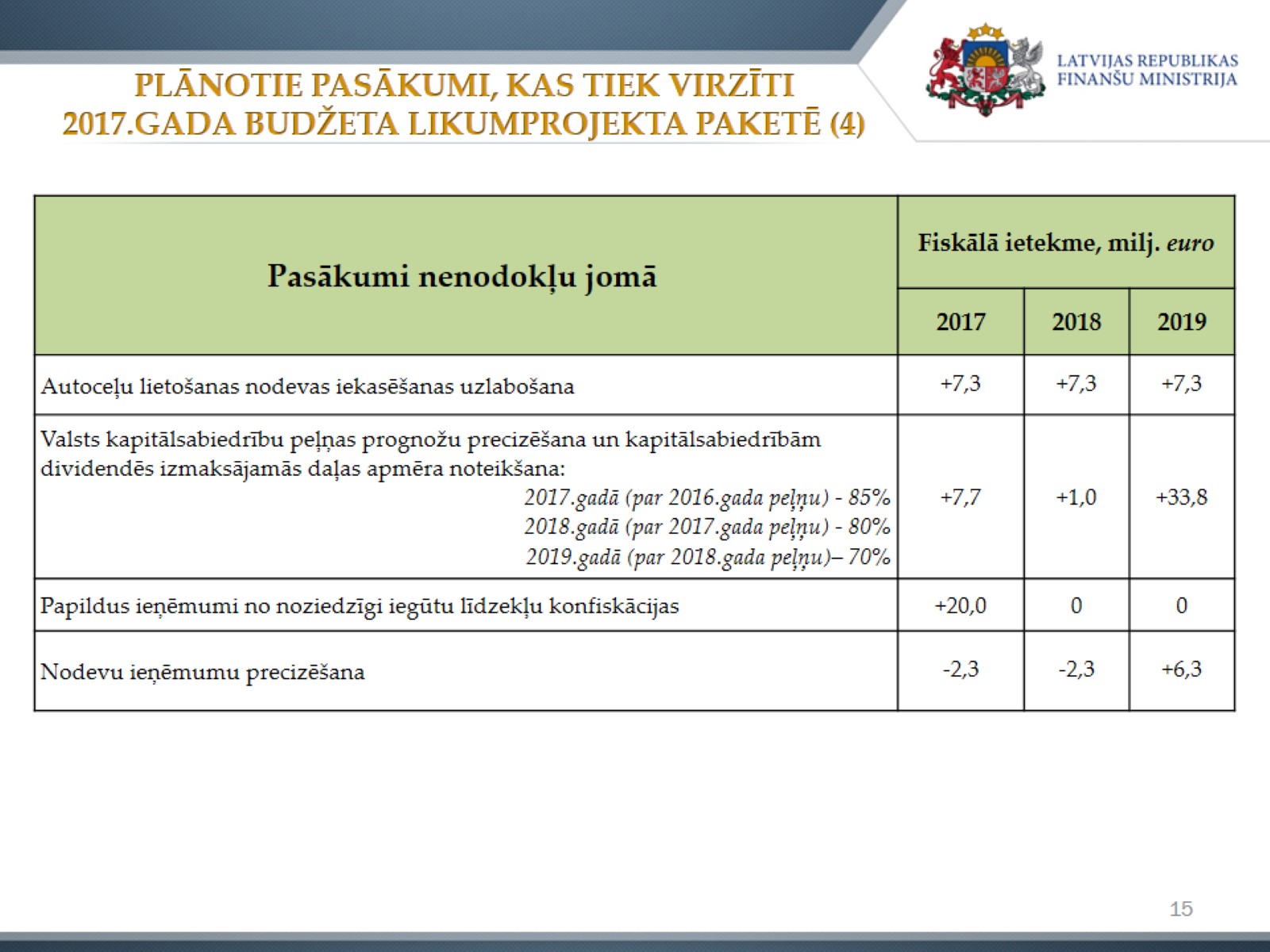 PLĀNOTIE PASĀKUMI, KAS TIEK VIRZĪTI 2017.GADA BUDŽETA LIKUMPROJEKTA PAKETĒ (4)
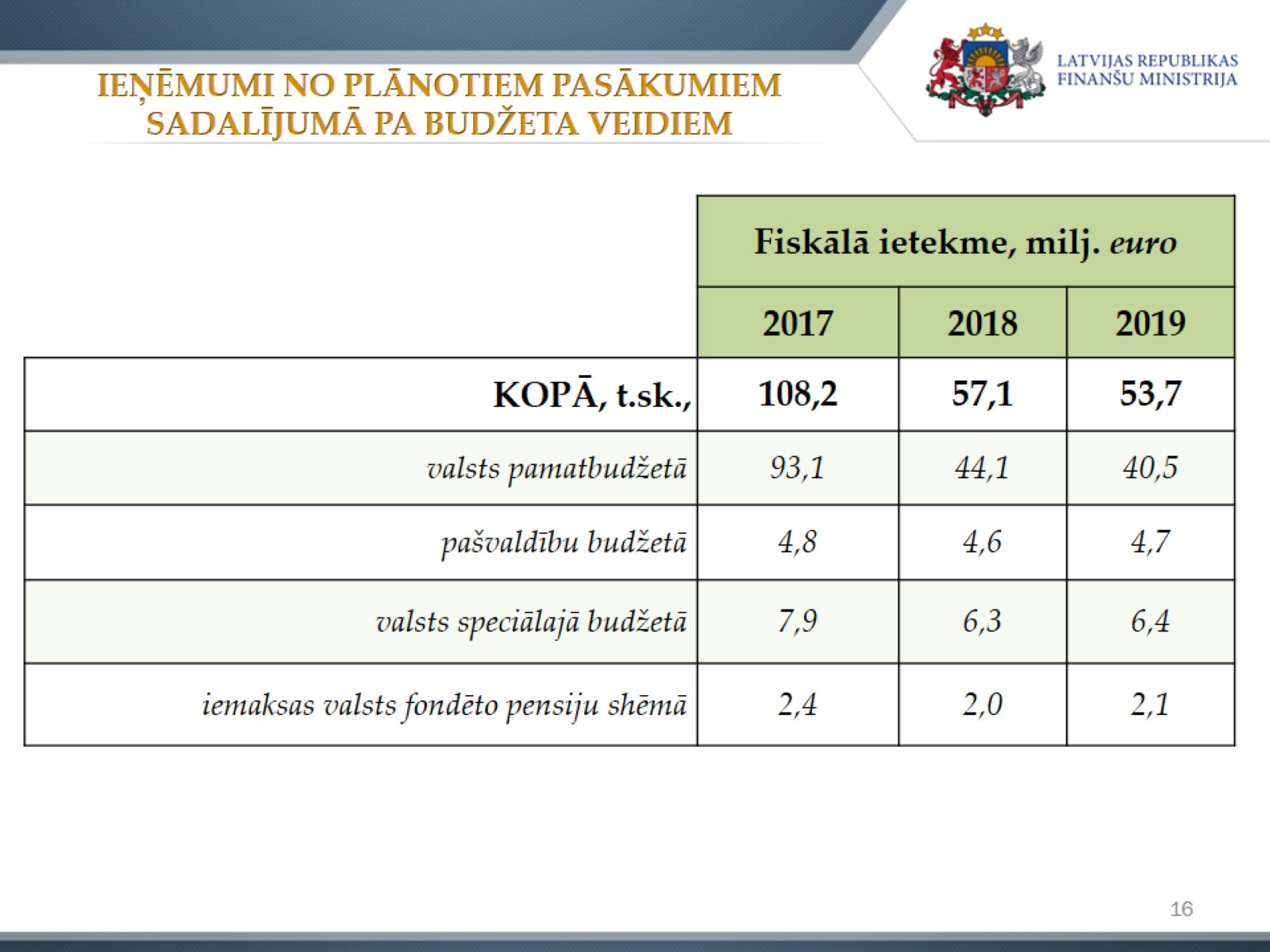 IEŅĒMUMI NO PLĀNOTIEM PASĀKUMIEM SADALĪJUMĀ PA BUDŽETA VEIDIEM
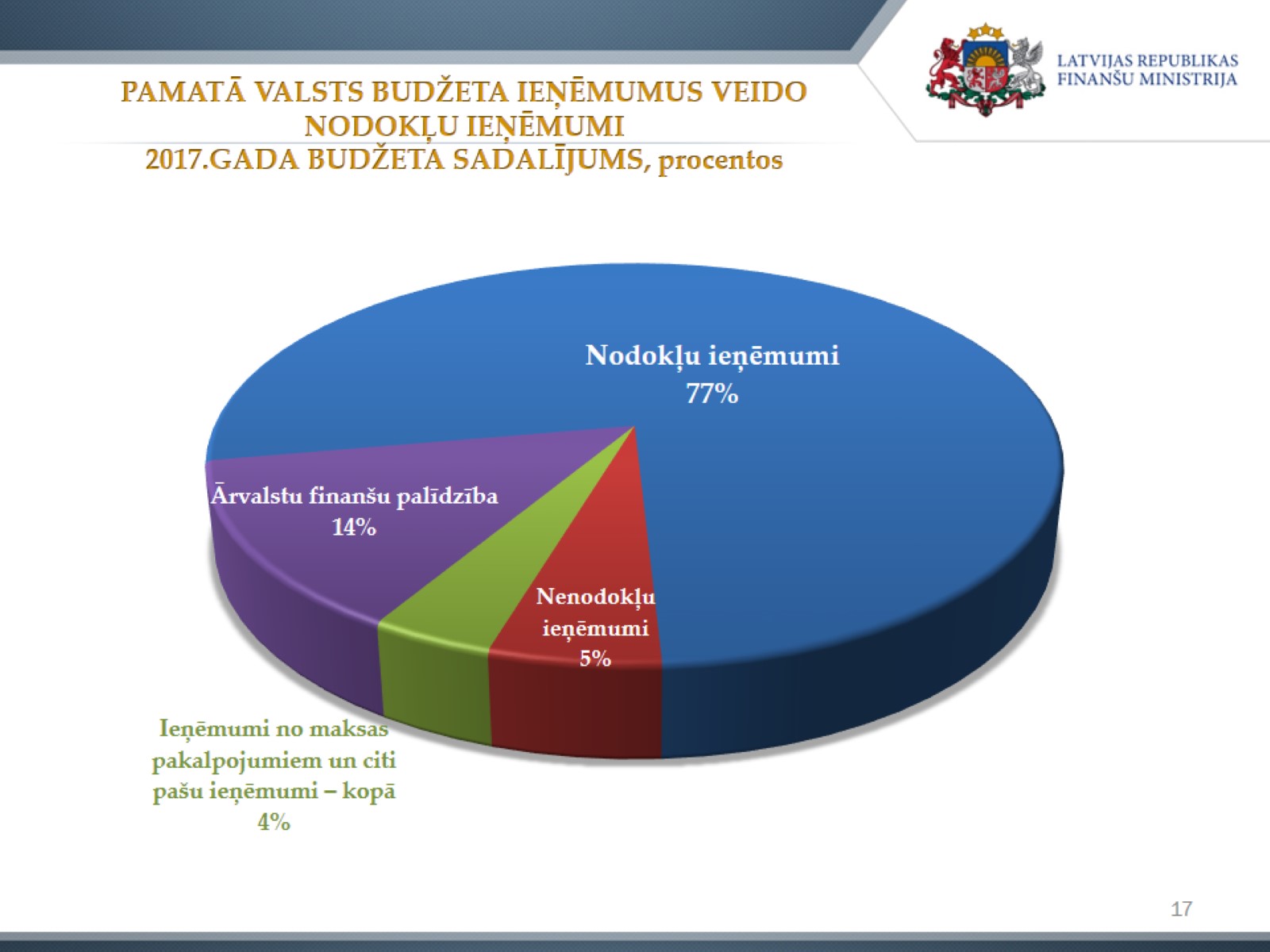 PAMATĀ VALSTS BUDŽETA IEŅĒMUMUS VEIDO NODOKĻU IEŅĒMUMI 2017.GADA BUDŽETA SADALĪJUMS, procentos
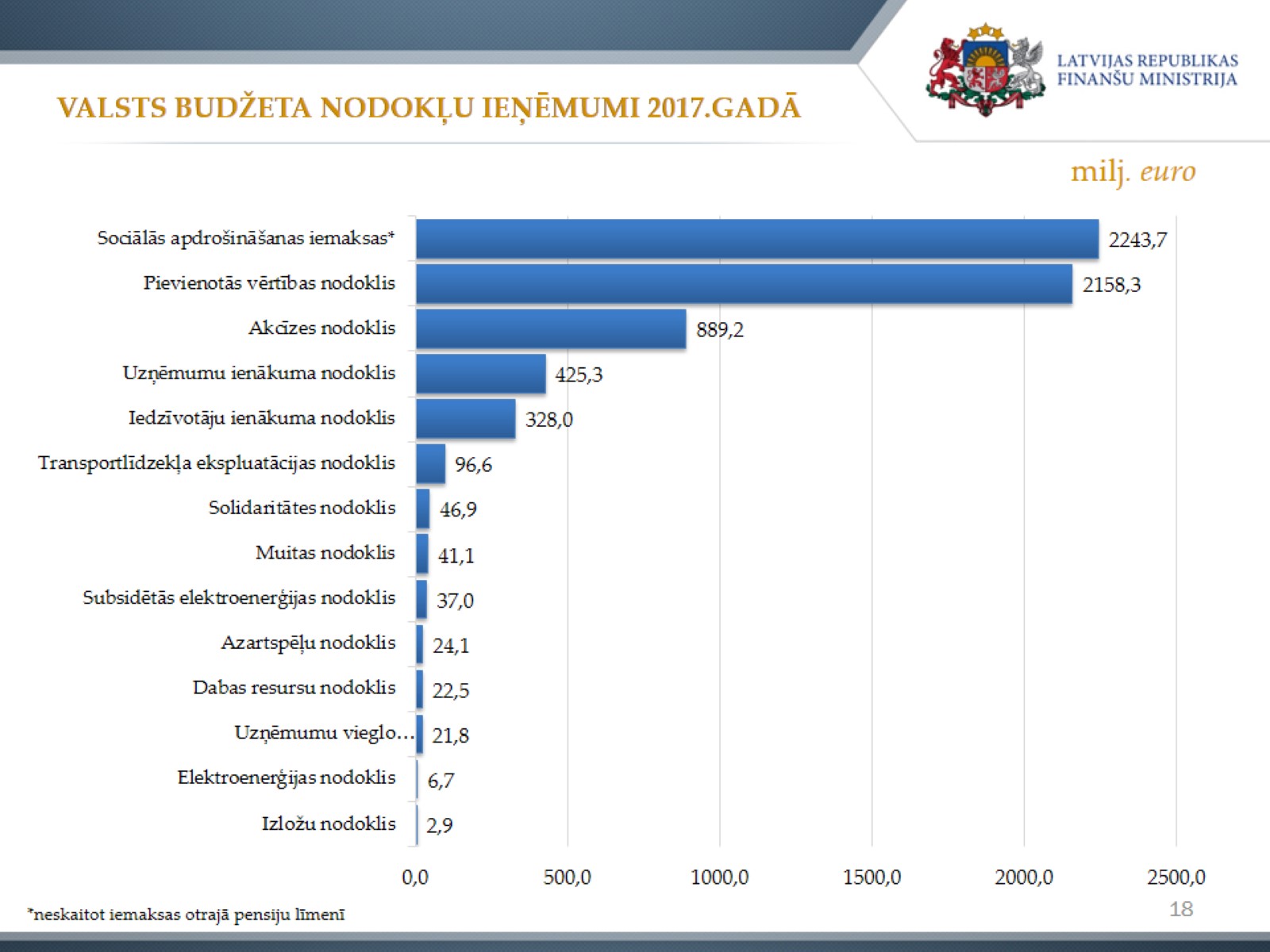 VALSTS BUDŽETA NODOKĻU IEŅĒMUMI 2017.GADĀ
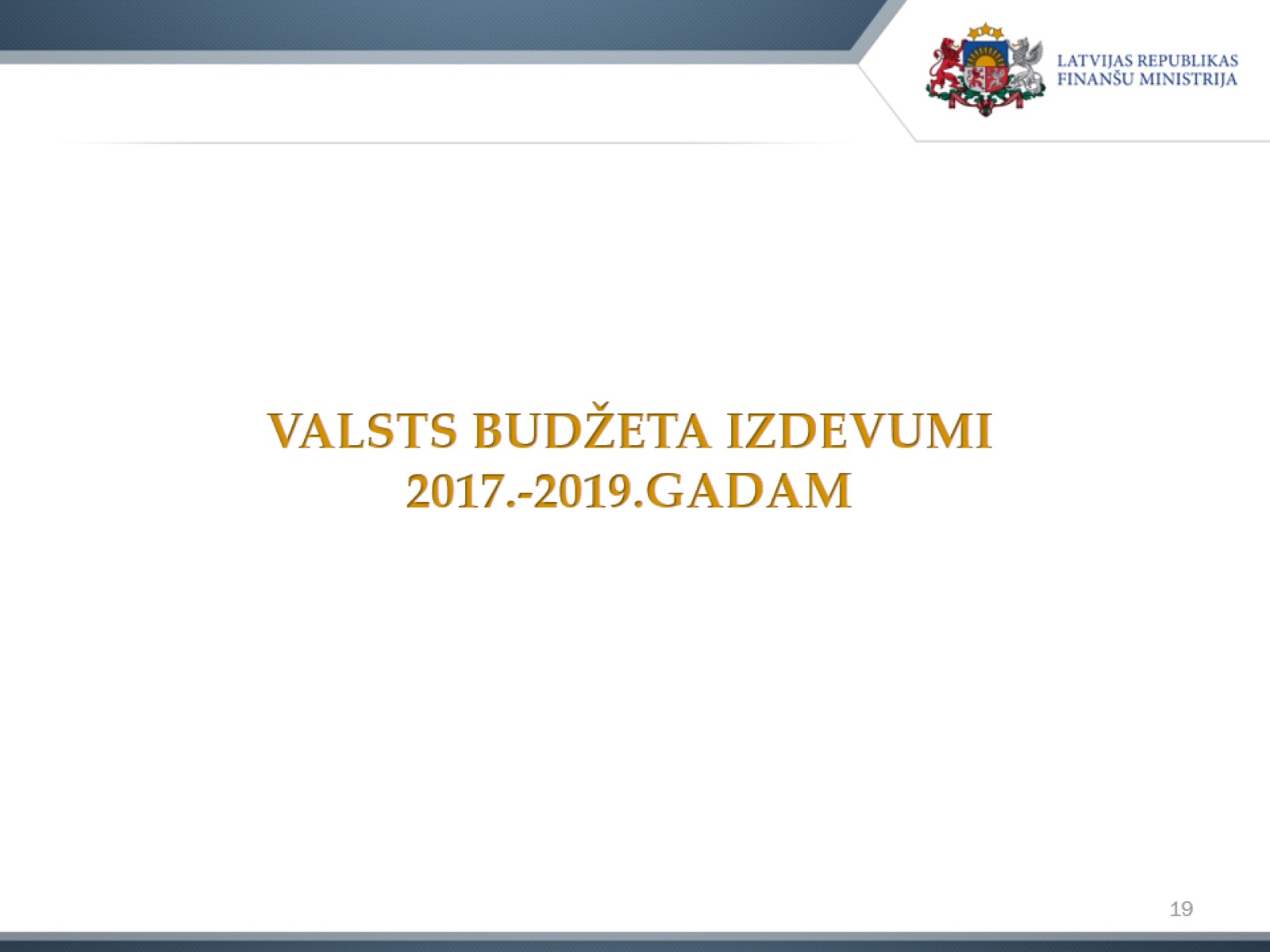 VALSTS BUDŽETA IZDEVUMI 2017.-2019.GADAM
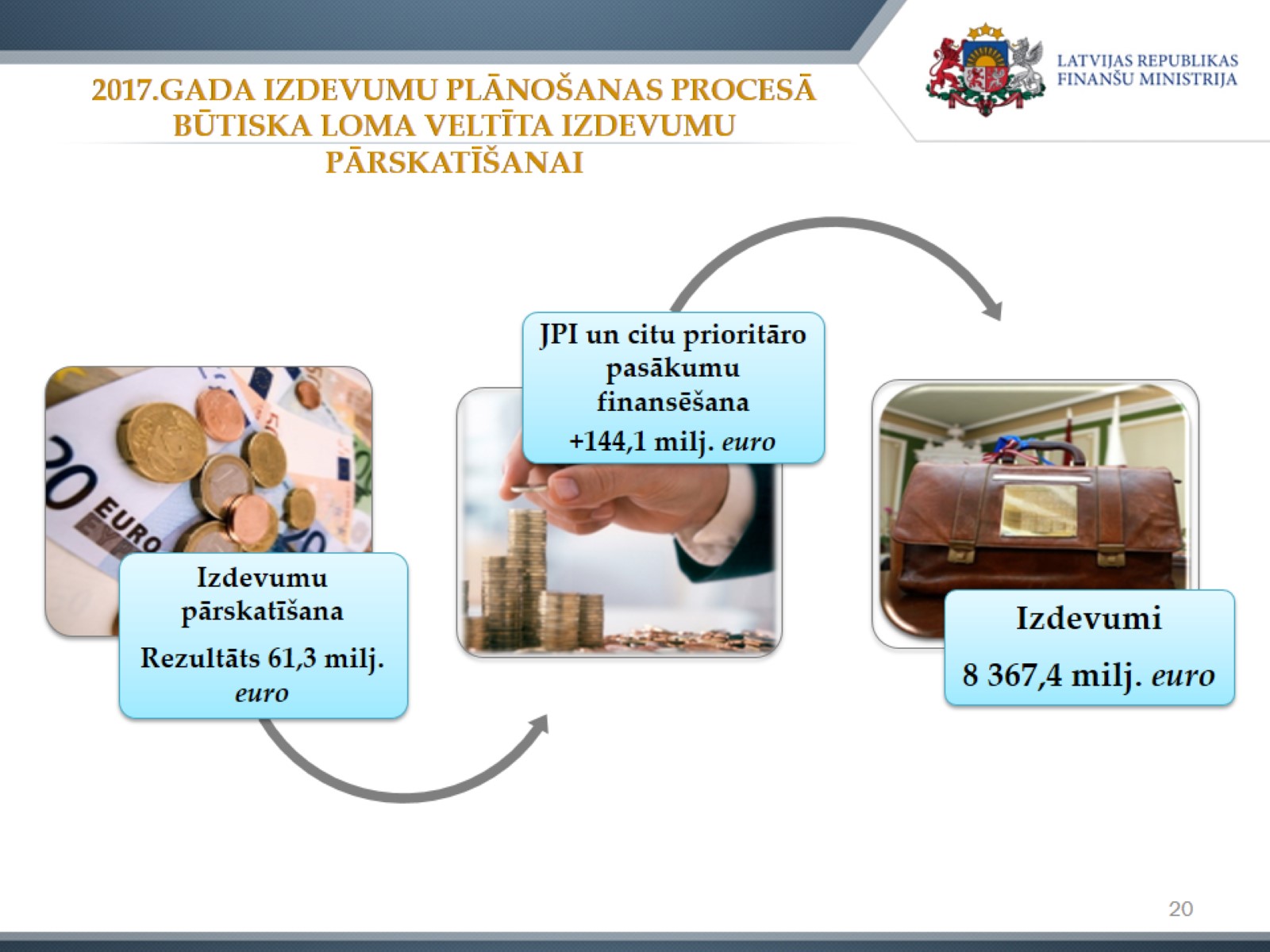 2017.GADA IZDEVUMU PLĀNOŠANAS PROCESĀ BŪTISKA LOMA VELTĪTA IZDEVUMU PĀRSKATĪŠANAI
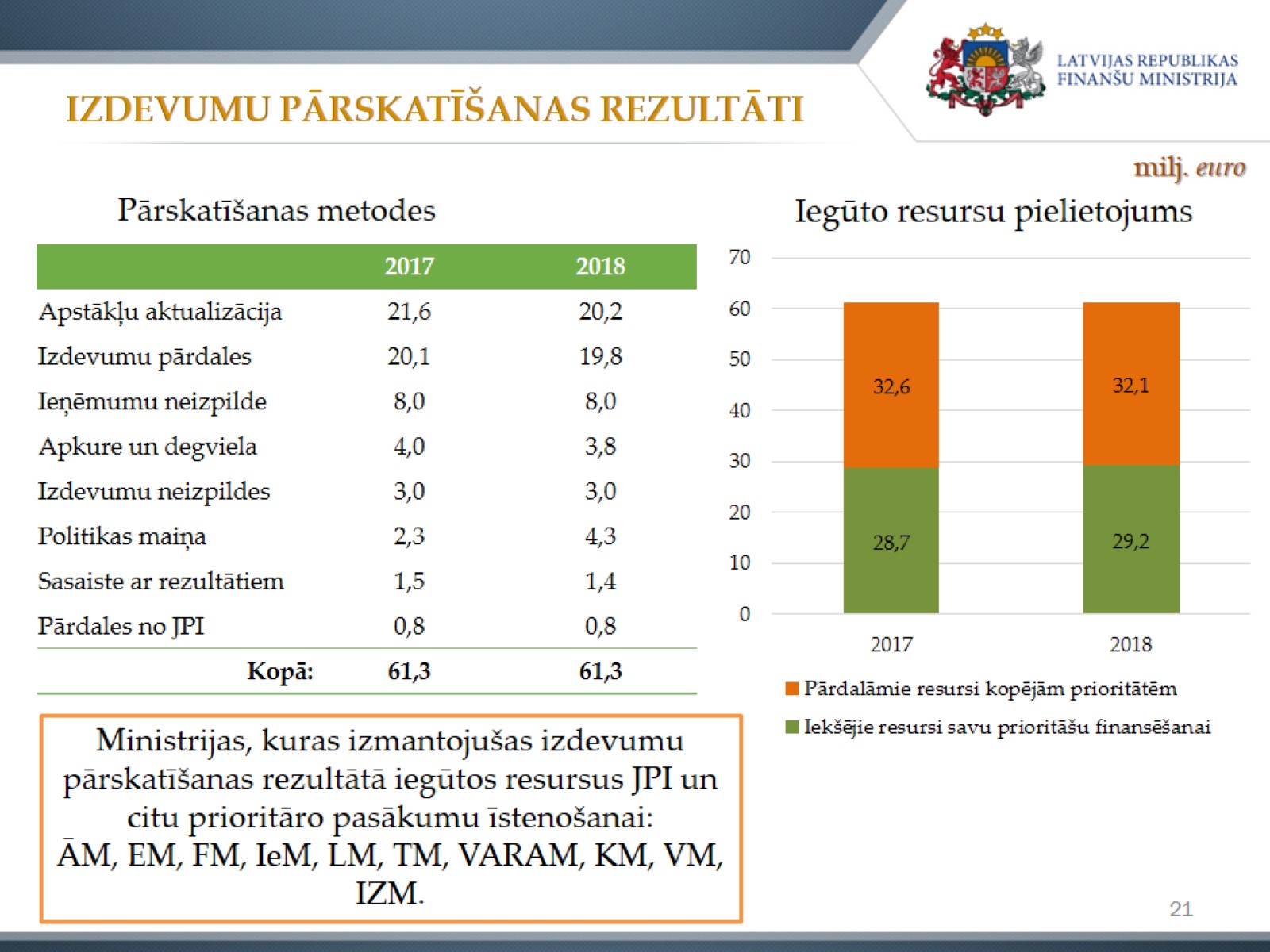 IZDEVUMU PĀRSKATĪŠANAS REZULTĀTI
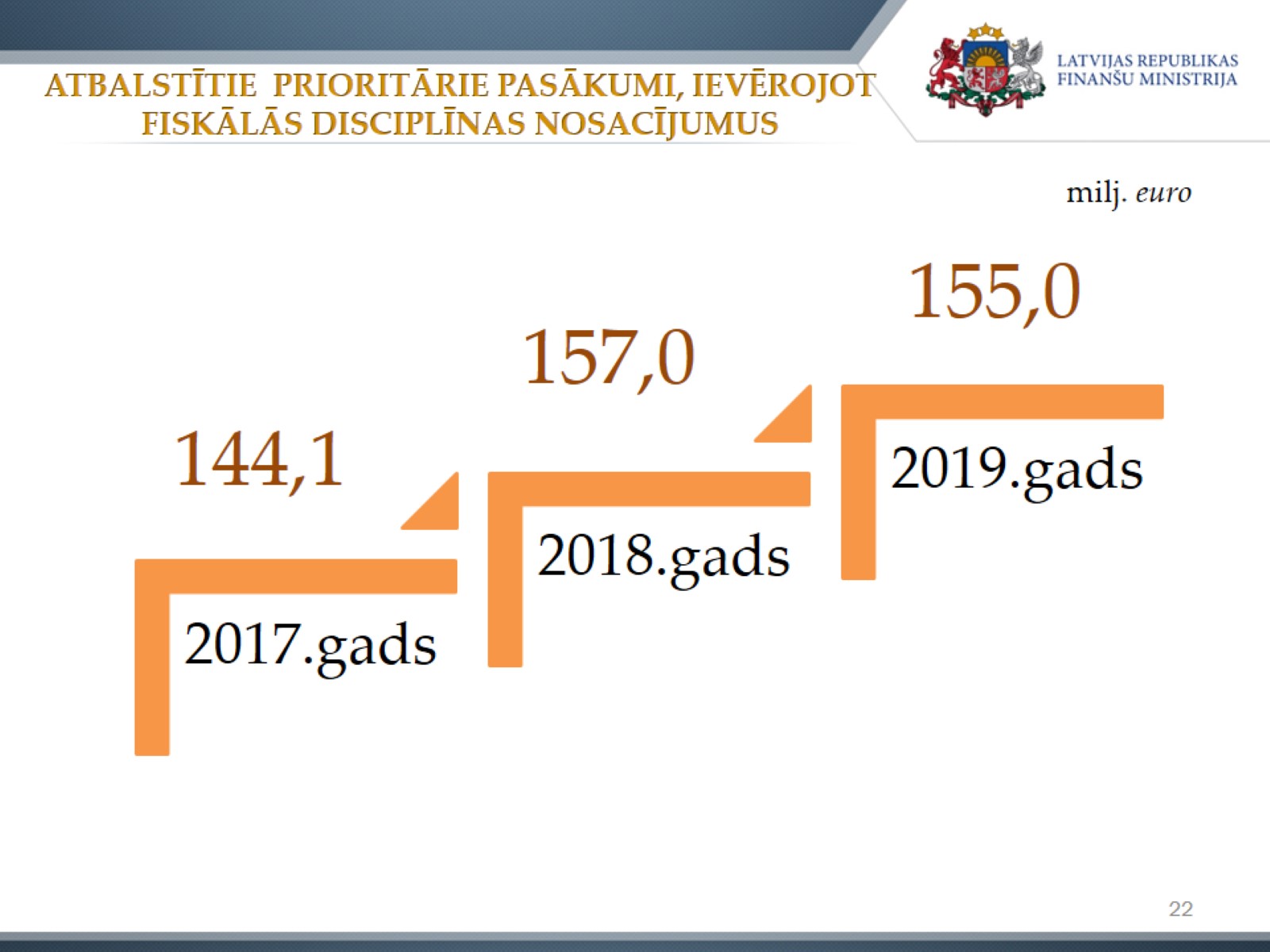 ATBALSTĪTIE  PRIORITĀRIE PASĀKUMI, IEVĒROJOT FISKĀLĀS DISCIPLĪNAS NOSACĪJUMUS
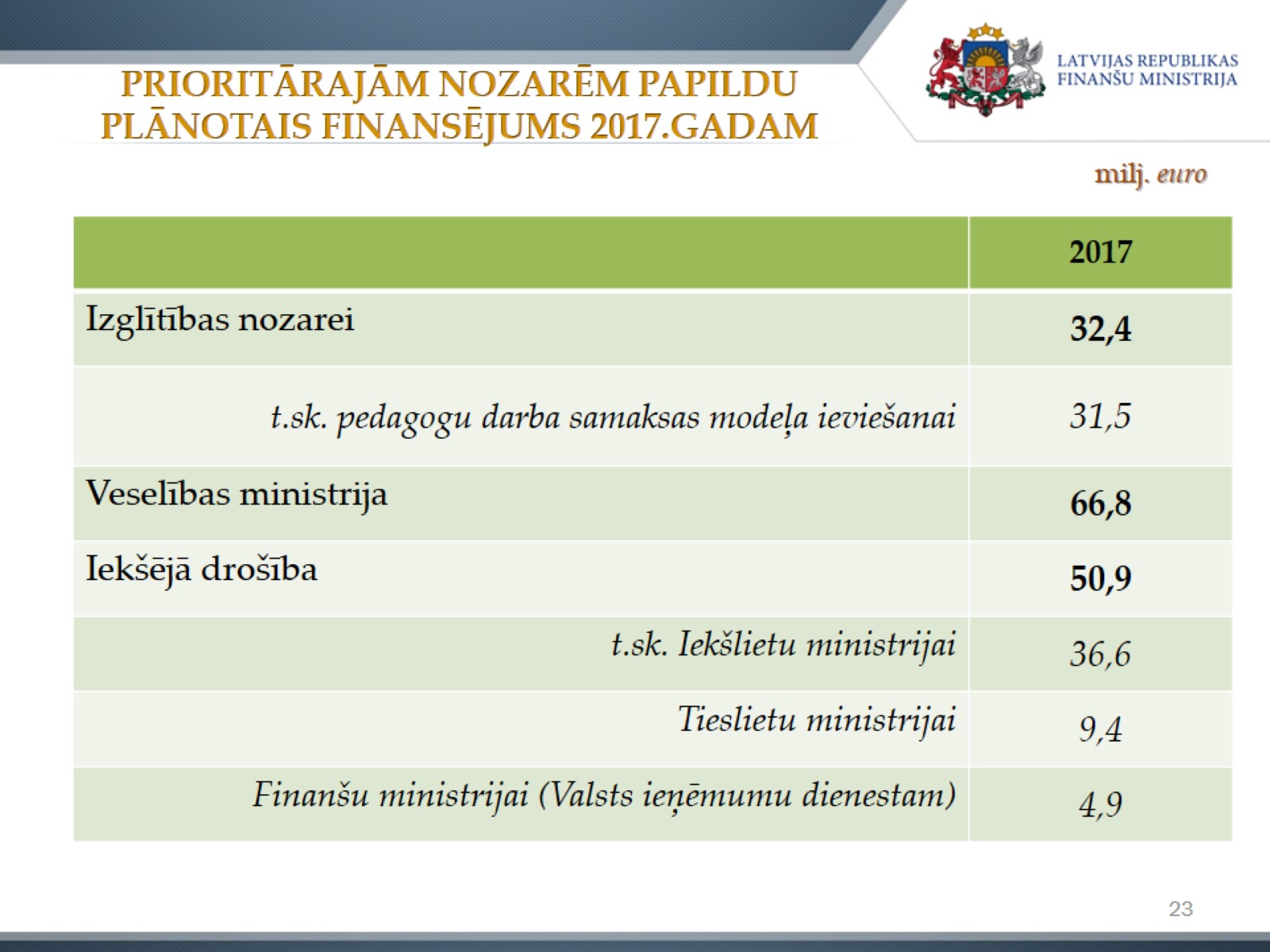 PRIORITĀRAJĀM NOZARĒM PAPILDU PLĀNOTAIS FINANSĒJUMS 2017.GADAM
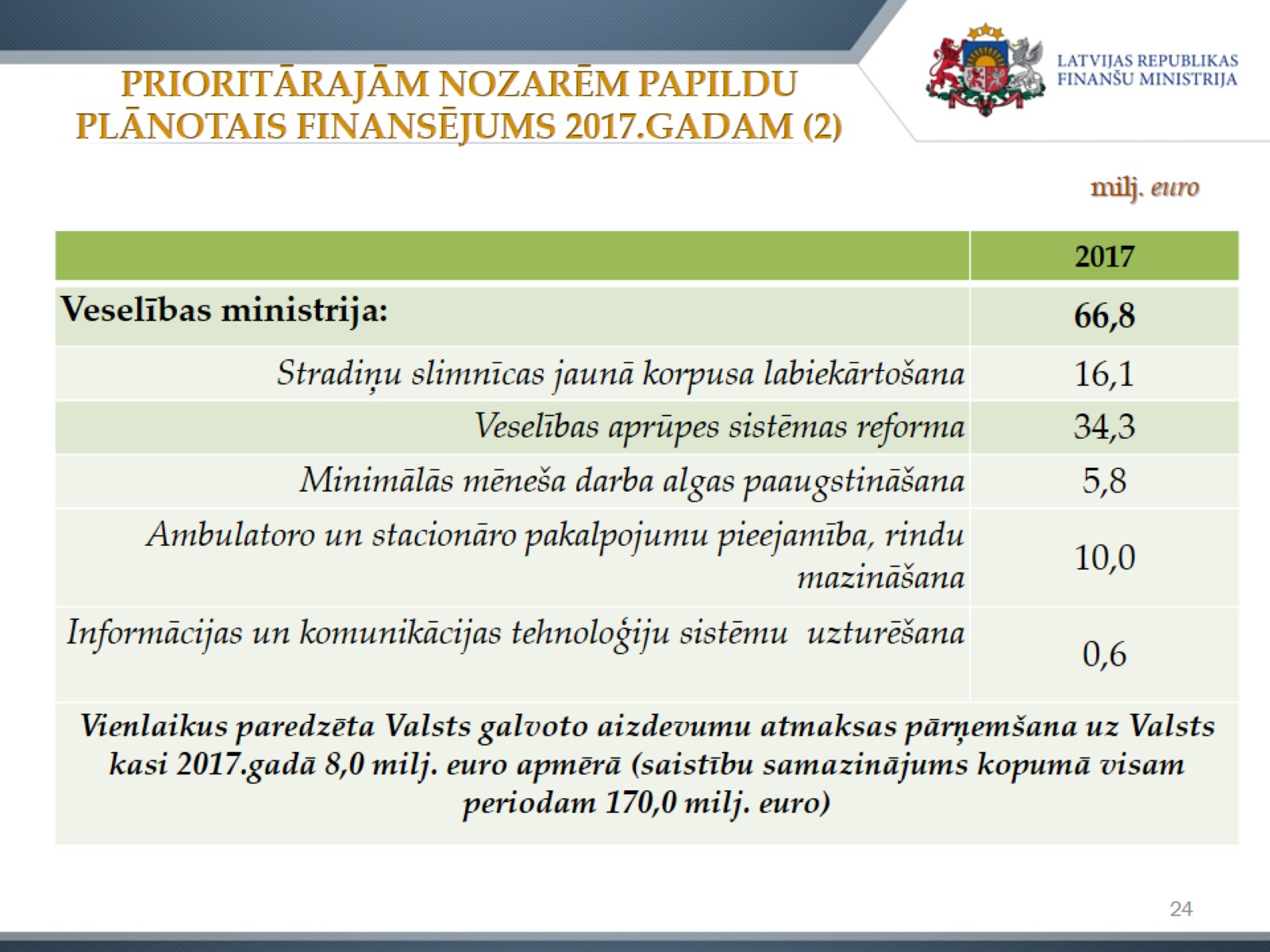 PRIORITĀRAJĀM NOZARĒM PAPILDU PLĀNOTAIS FINANSĒJUMS 2017.GADAM (2)
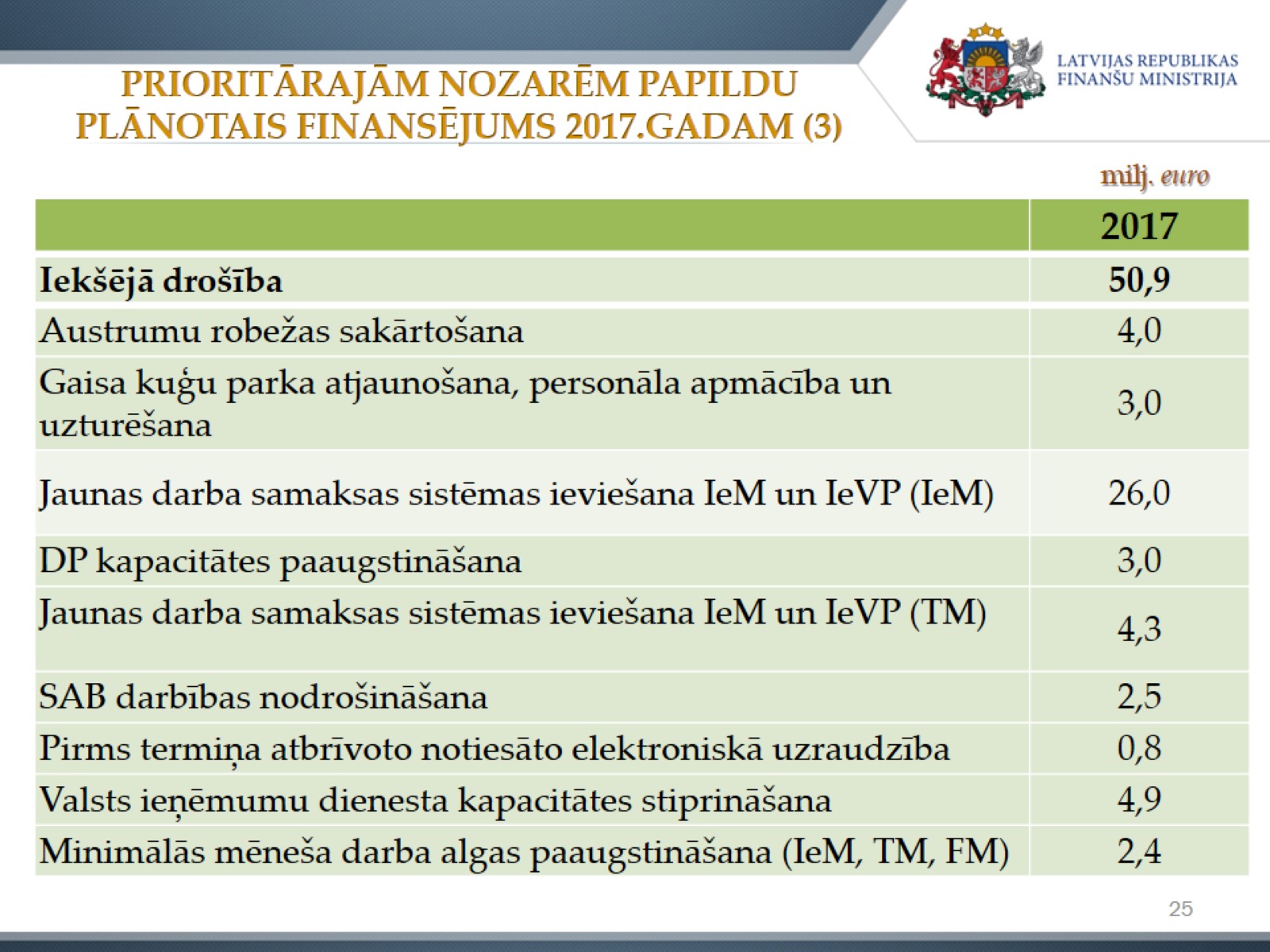 PRIORITĀRAJĀM NOZARĒM PAPILDU PLĀNOTAIS FINANSĒJUMS 2017.GADAM (3)
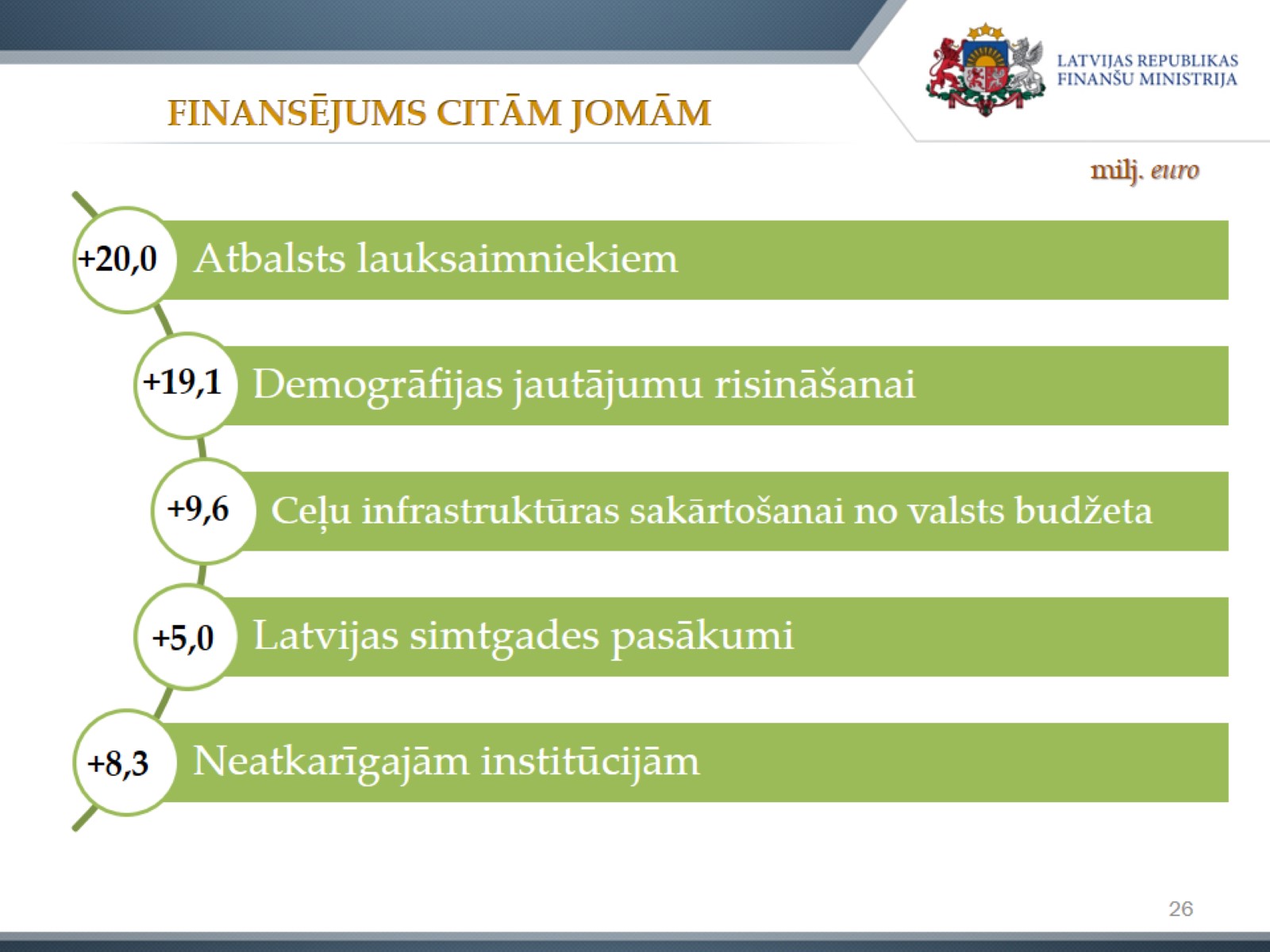 FINANSĒJUMS CITĀM JOMĀM
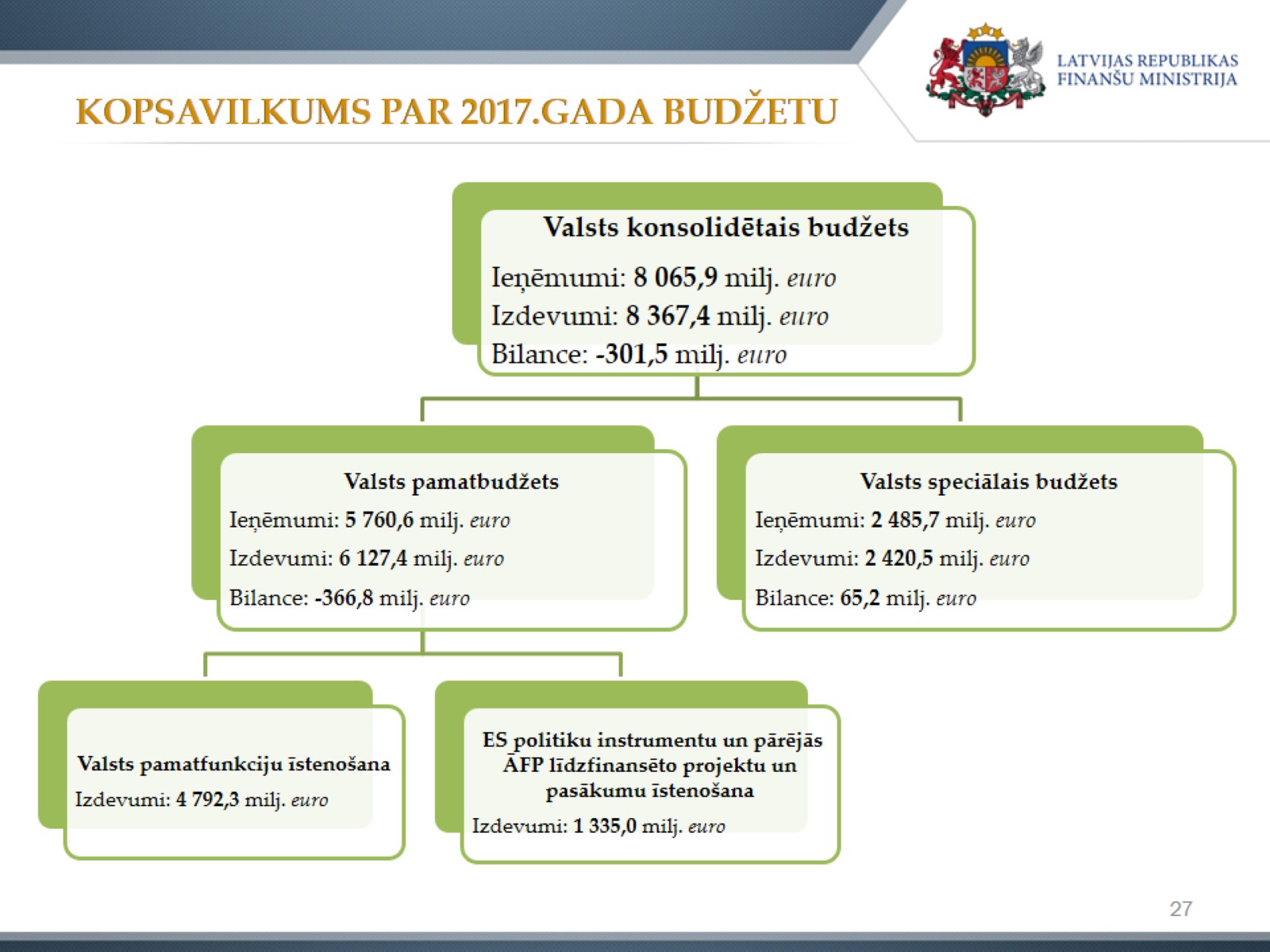 KOPSAVILKUMS PAR 2017.GADA BUDŽETU
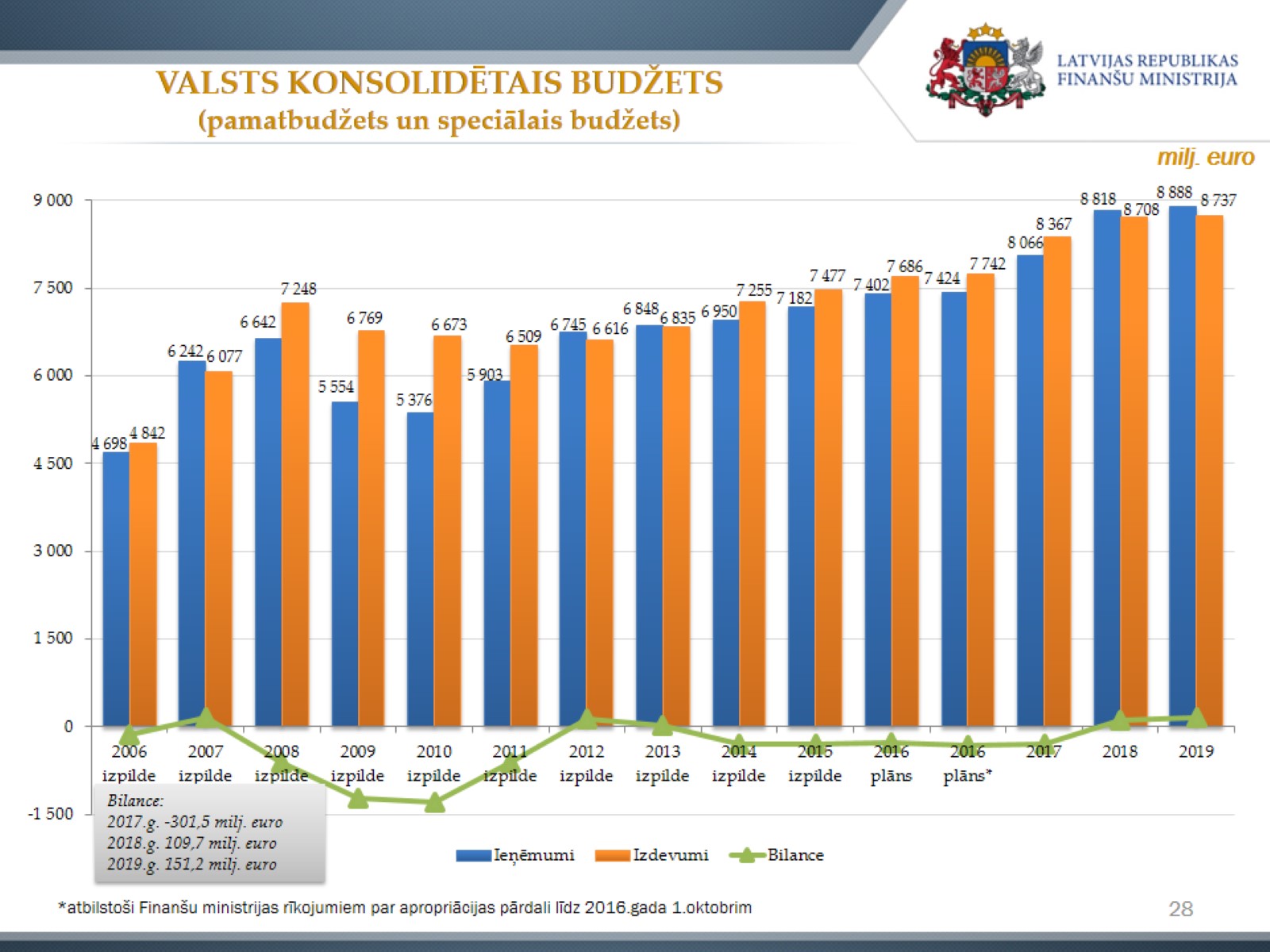 VALSTS KONSOLIDĒTAIS BUDŽETS (pamatbudžets un speciālais budžets)
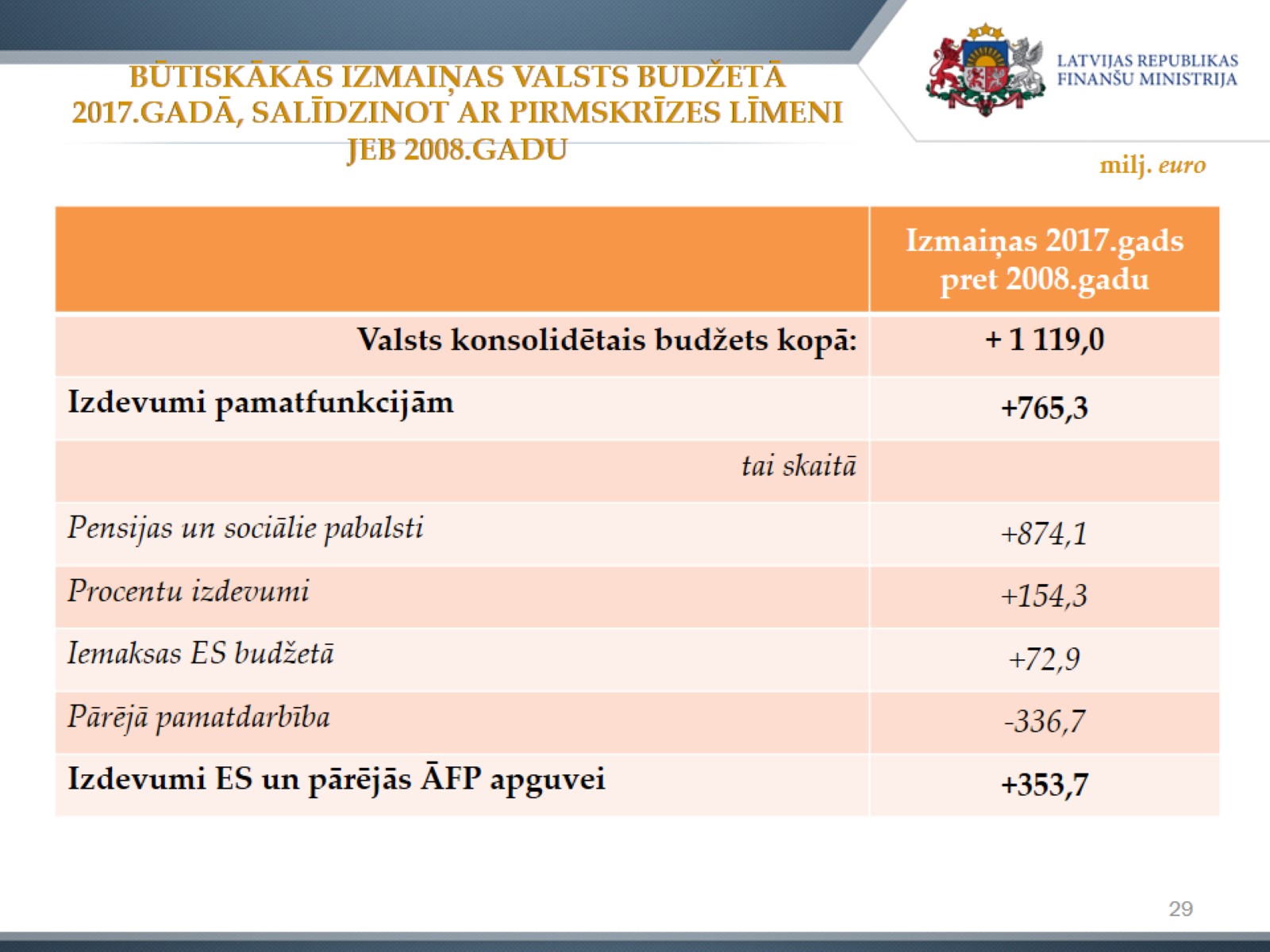 BŪTISKĀKĀS IZMAIŅAS VALSTS BUDŽETĀ 2017.GADĀ, SALĪDZINOT AR PIRMSKRĪZES LĪMENI JEB 2008.GADU
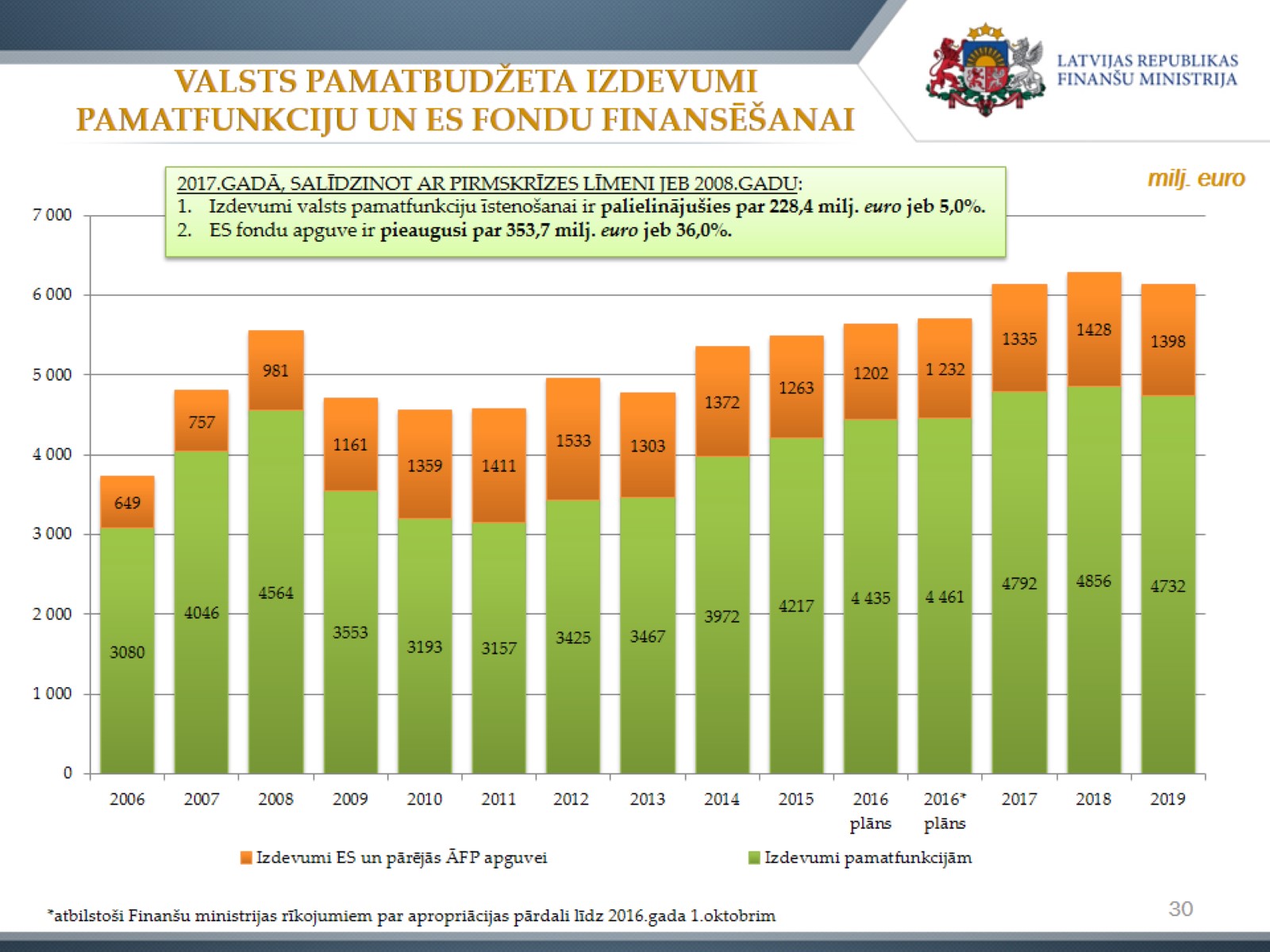 VALSTS PAMATBUDŽETA IZDEVUMI PAMATFUNKCIJU UN ES FONDU FINANSĒŠANAI
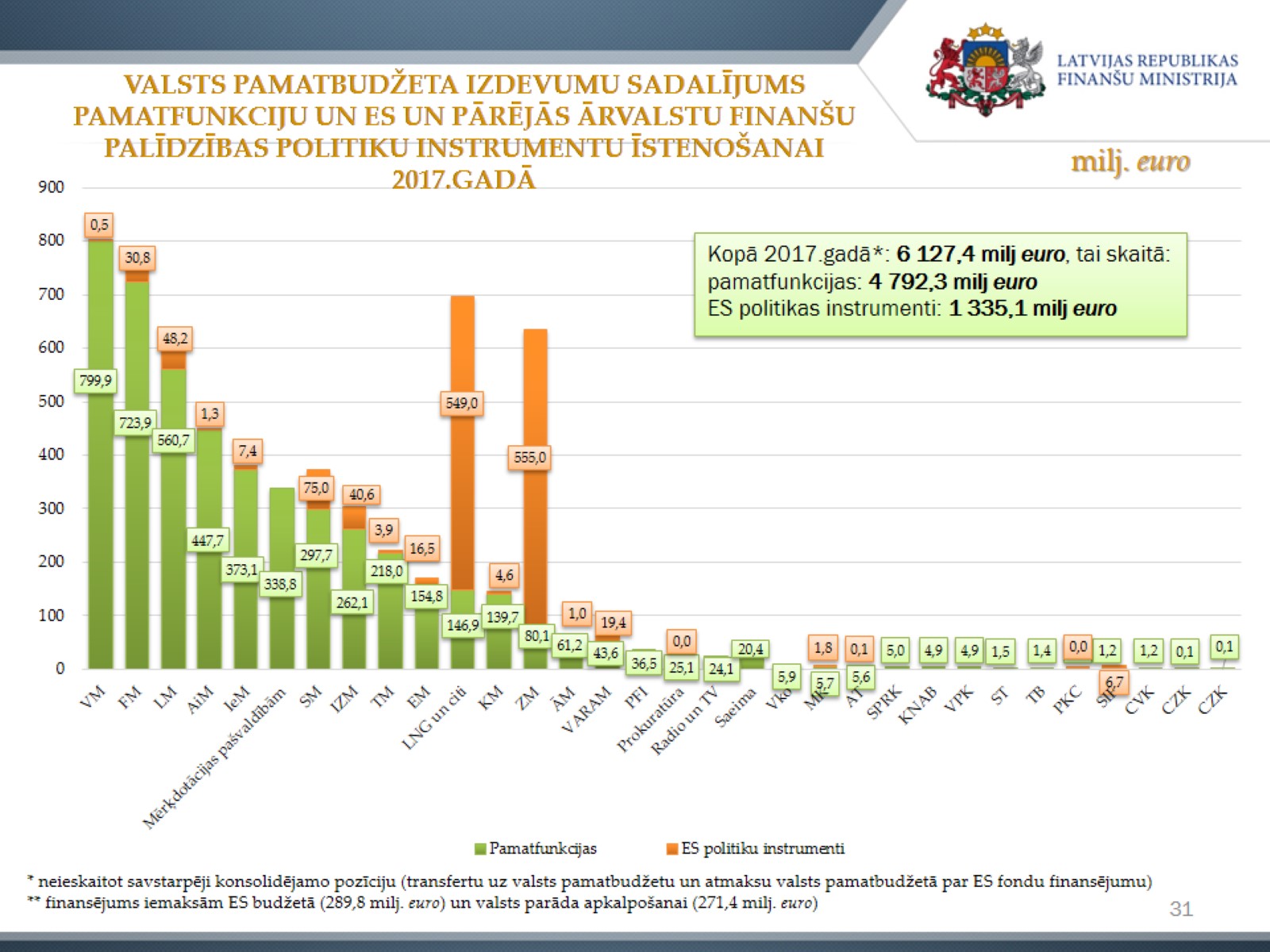 VALSTS PAMATBUDŽETA IZDEVUMU SADALĪJUMS PAMATFUNKCIJU UN ES UN PĀRĒJĀS ĀRVALSTU FINANŠU PALĪDZĪBAS POLITIKU INSTRUMENTU ĪSTENOŠANAI 2017.GADĀ
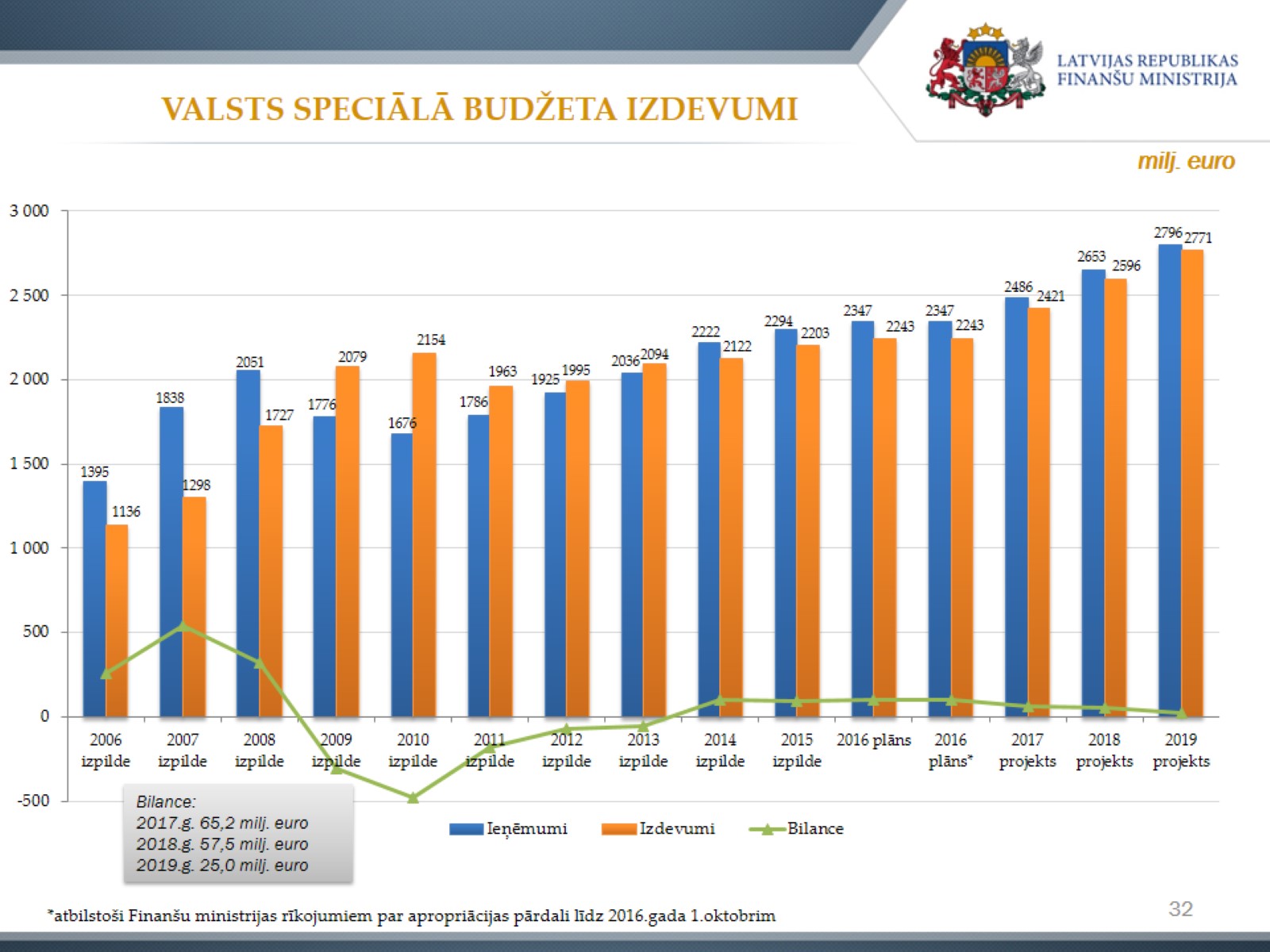 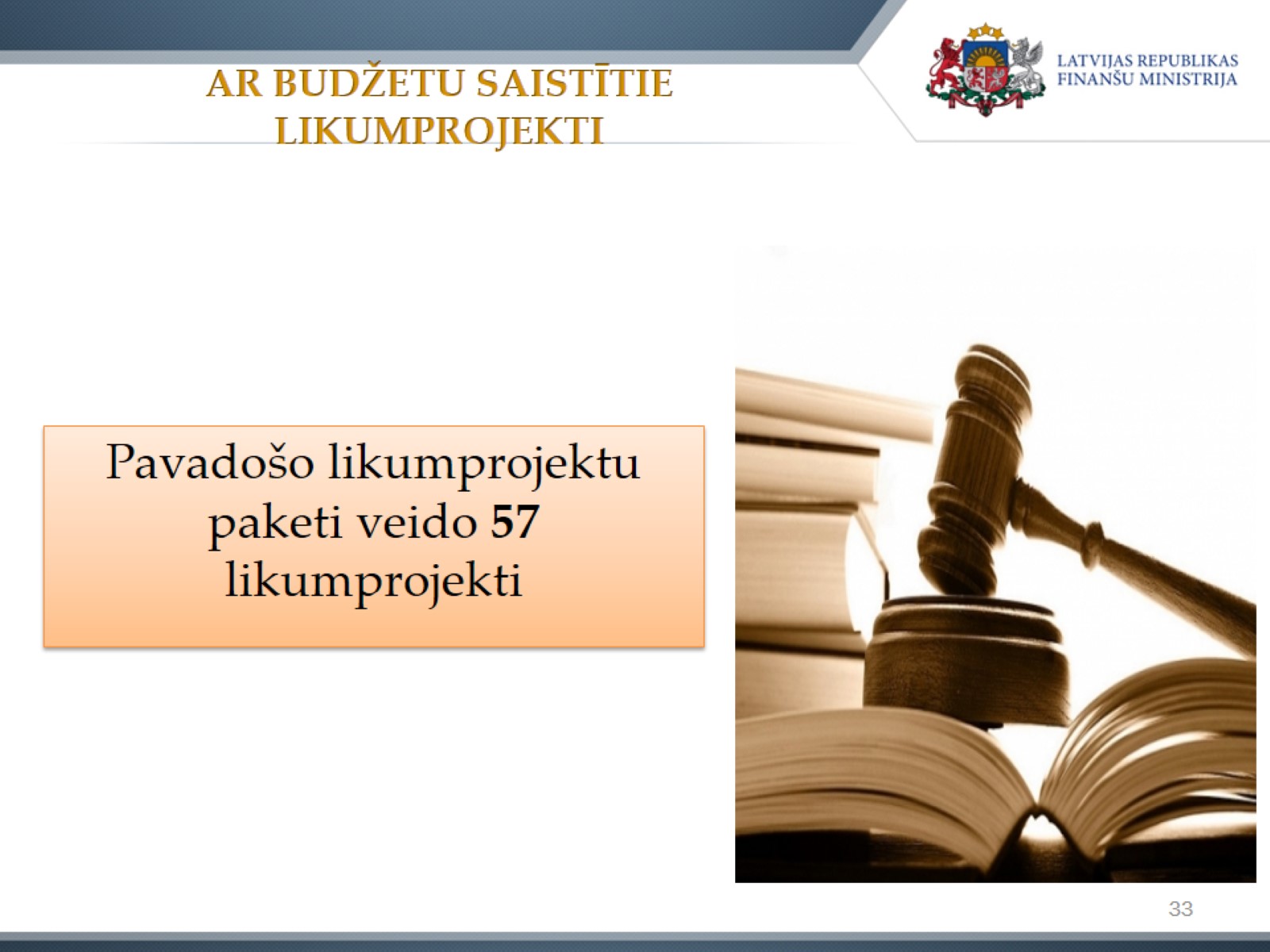 AR BUDŽETU SAISTĪTIE LIKUMPROJEKTI
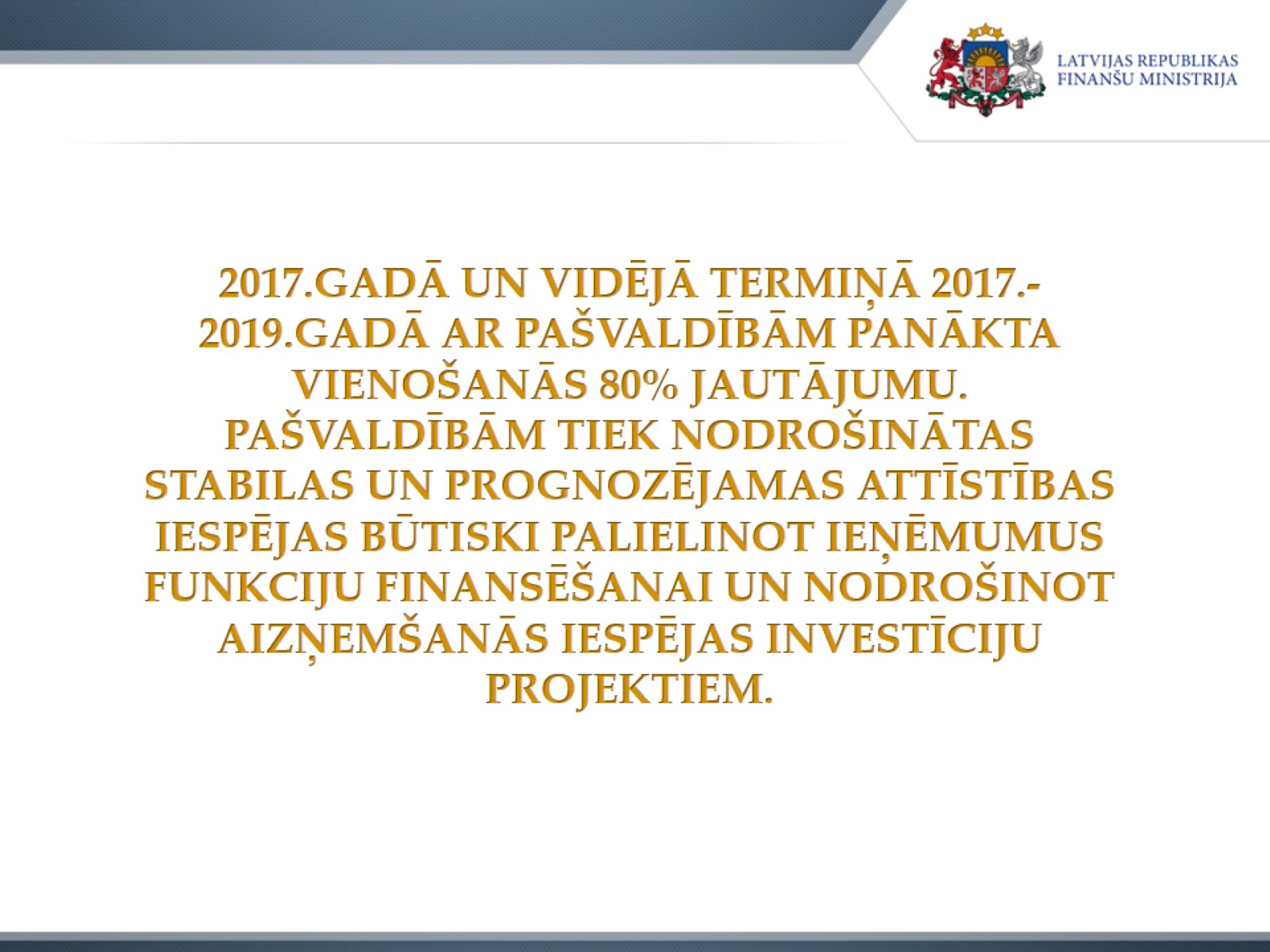 2017.GADĀ UN VIDĒJĀ TERMIŅĀ 2017.-2019.GADĀ AR PAŠVALDĪBĀM PANĀKTA VIENOŠANĀS 80% JAUTĀJUMU. PAŠVALDĪBĀM TIEK NODROŠINĀTAS STABILAS UN PROGNOZĒJAMAS ATTĪSTĪBAS IESPĒJAS BŪTISKI PALIELINOT IEŅĒMUMUS FUNKCIJU FINANSĒŠANAI UN NODROŠINOT AIZŅEMŠANĀS IESPĒJAS INVESTĪCIJU PROJEKTIEM.
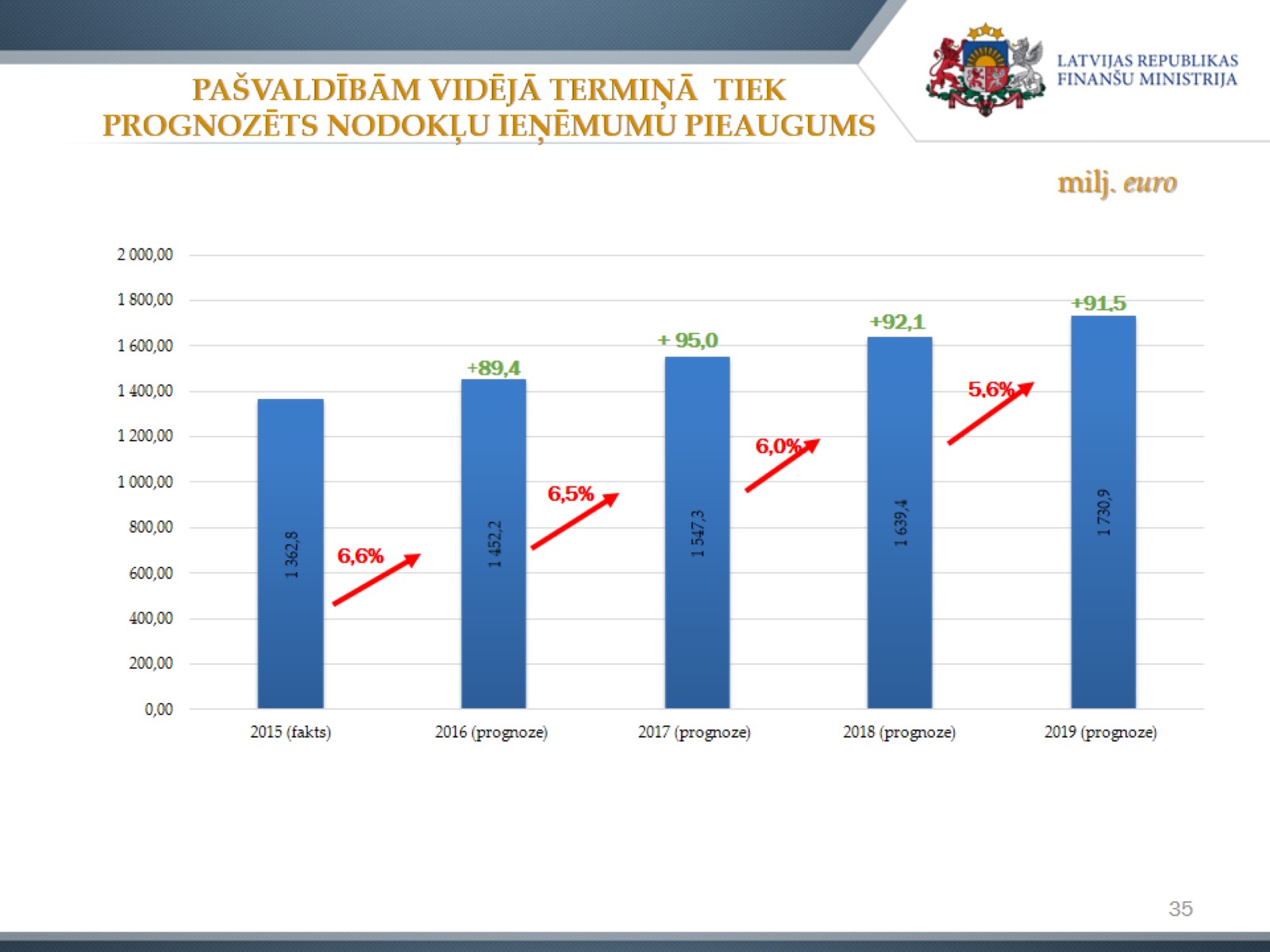 PAŠVALDĪBĀM VIDĒJĀ TERMIŅĀ  TIEK PROGNOZĒTS NODOKĻU IEŅĒMUMU PIEAUGUMS
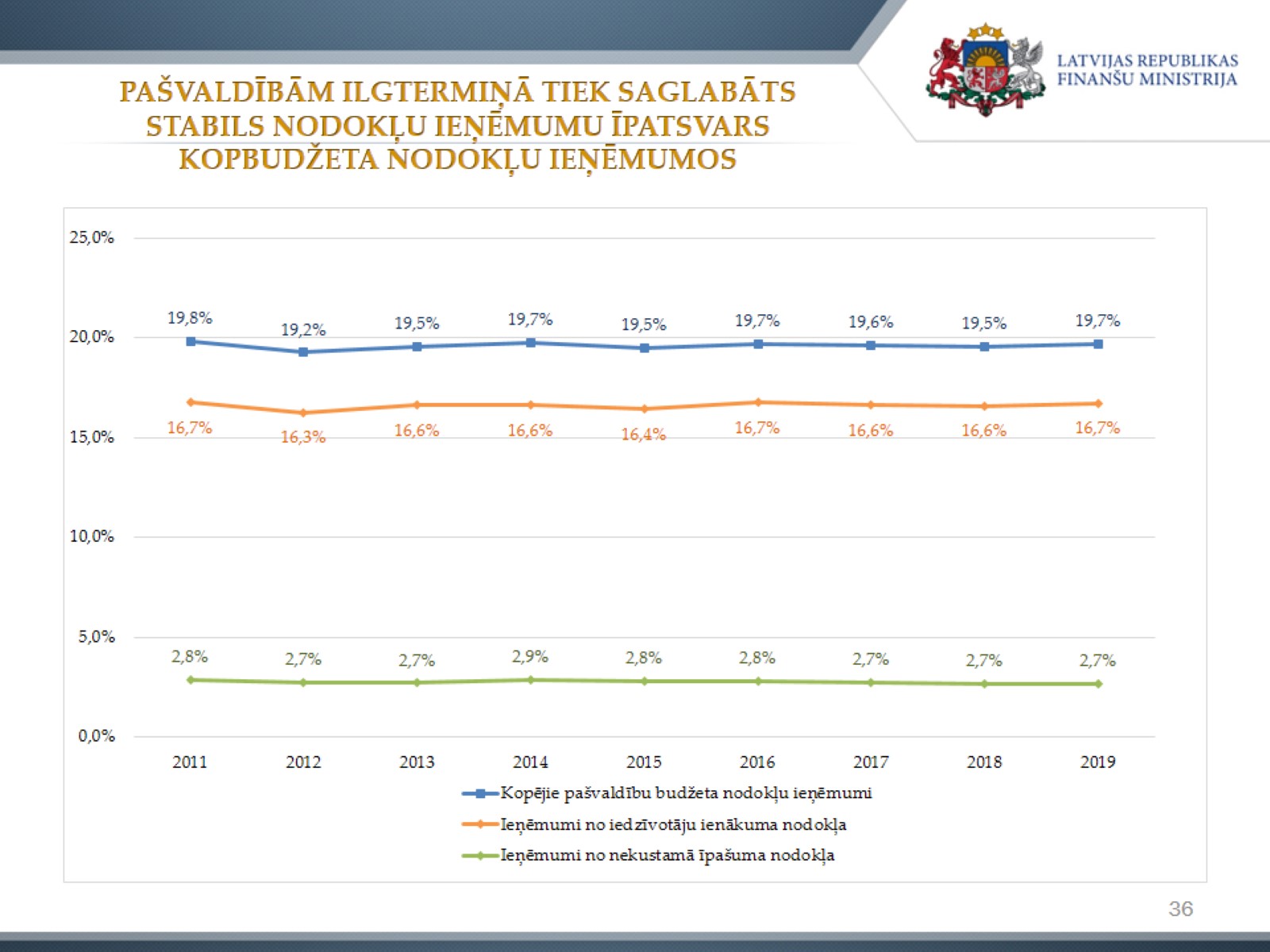 PAŠVALDĪBĀM ILGTERMIŅĀ TIEK SAGLABĀTS STABILS NODOKĻU IEŅĒMUMU ĪPATSVARS KOPBUDŽETA NODOKĻU IEŅĒMUMOS
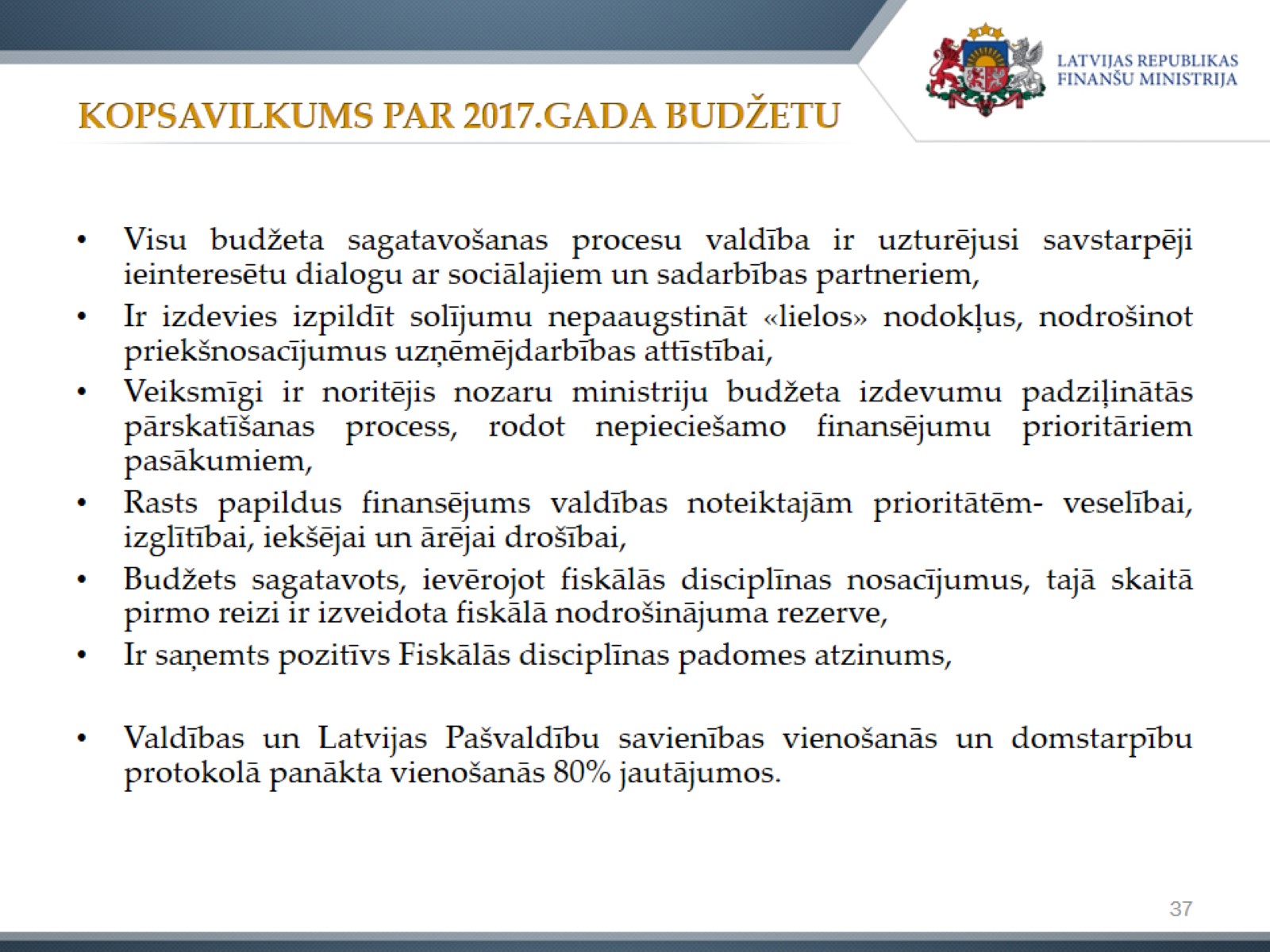 KOPSAVILKUMS PAR 2017.GADA BUDŽETU
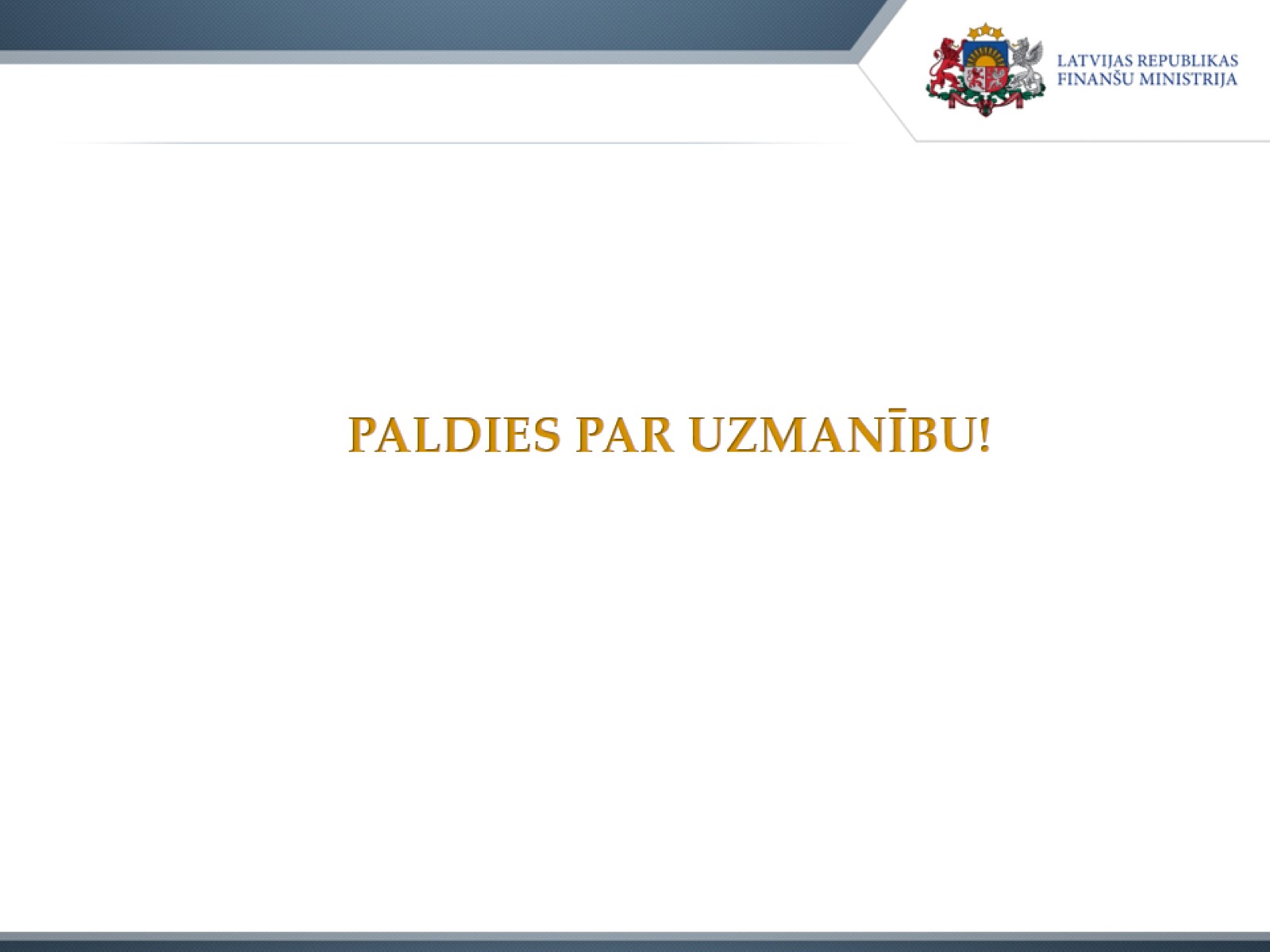 PALDIES PAR UZMANĪBU!